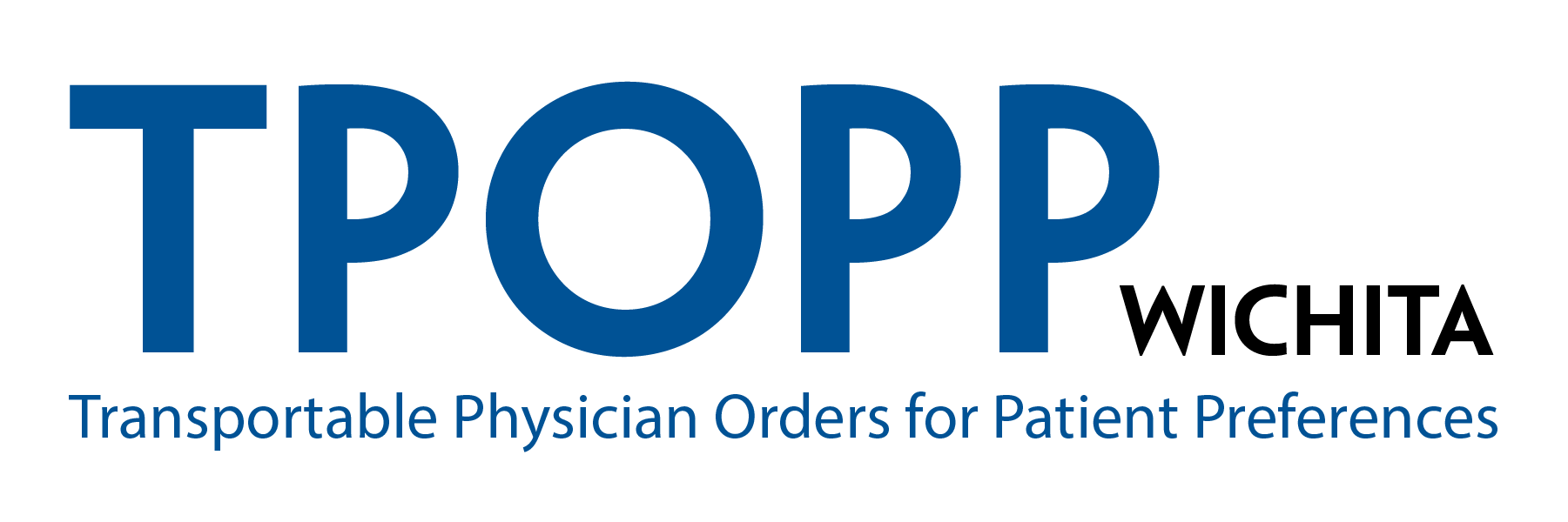 Awareness Campaign
What is TPOPP?
Transportable Physician Orders for Patient Preferences

Modeled on the Physician Orders for Life Sustaining Treatment (POLST) paradigm

One of the efforts underway nationally to address conversations about end of life care. POLST started in Oregon and Washington over 20 years ago.
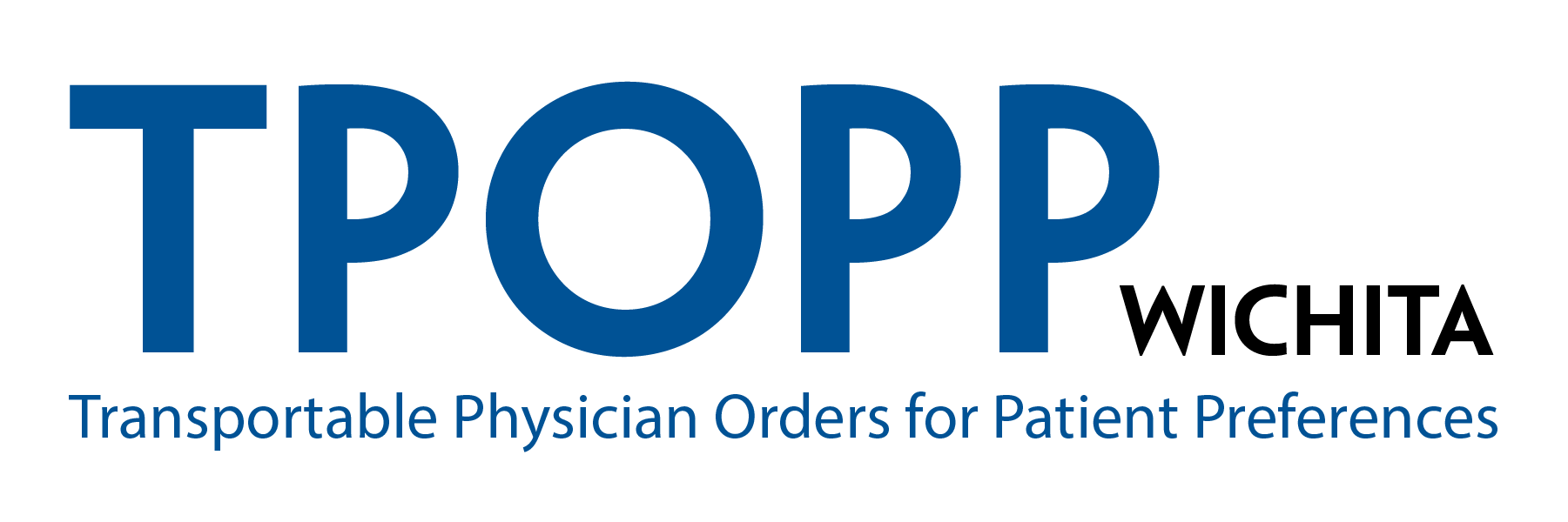 Bringing TPOPP to 
Kansas & Missouri
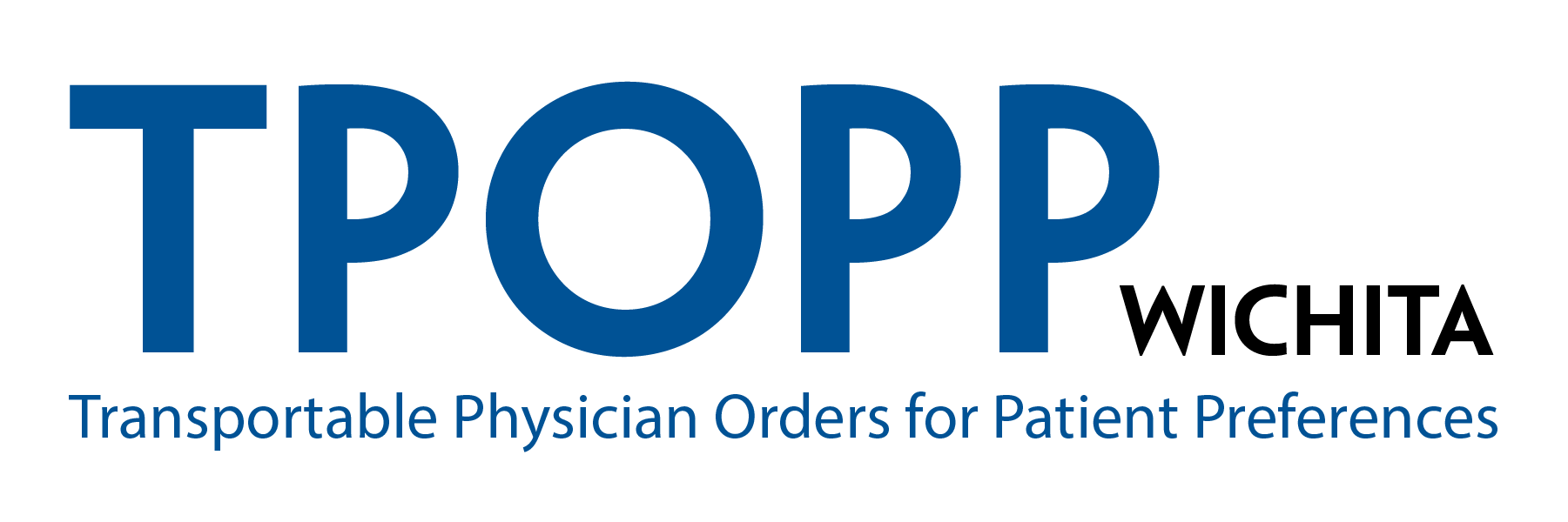 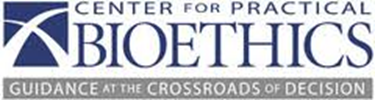 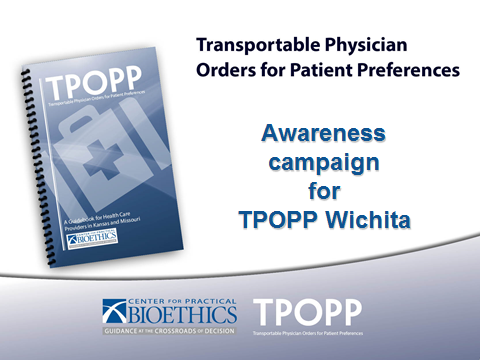 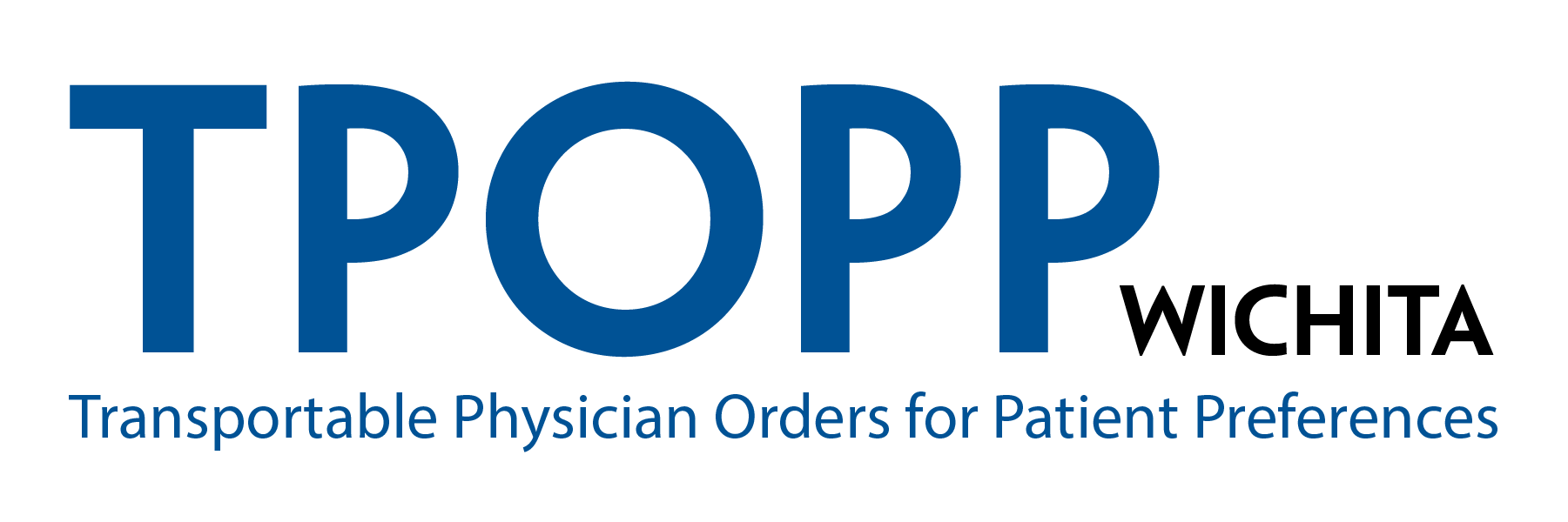 [Speaker Notes: TPOPP Wichita is in cooperation with the Center for Practical Bioethics in Kansas City, MO
We are working in cooperation with the program director, Sandy Silva, JD.
TPOPP is a bi-state initiative with Kansas and Missouri]
Building the Bi-State Coalition
Started with KC Metro TPOPP Taskforce 2009

  Small pilot Topeka 2010-2011

  Provider interest across Kansas and Missouri

TPOPP Wichita Steering Committee began spring                     2012

  Bi-State Coalition Leadership 
    	--  Concerted effort in past 12 months
    	--  Build the infrastructure and provide the tools

  Standard of Care Implementation
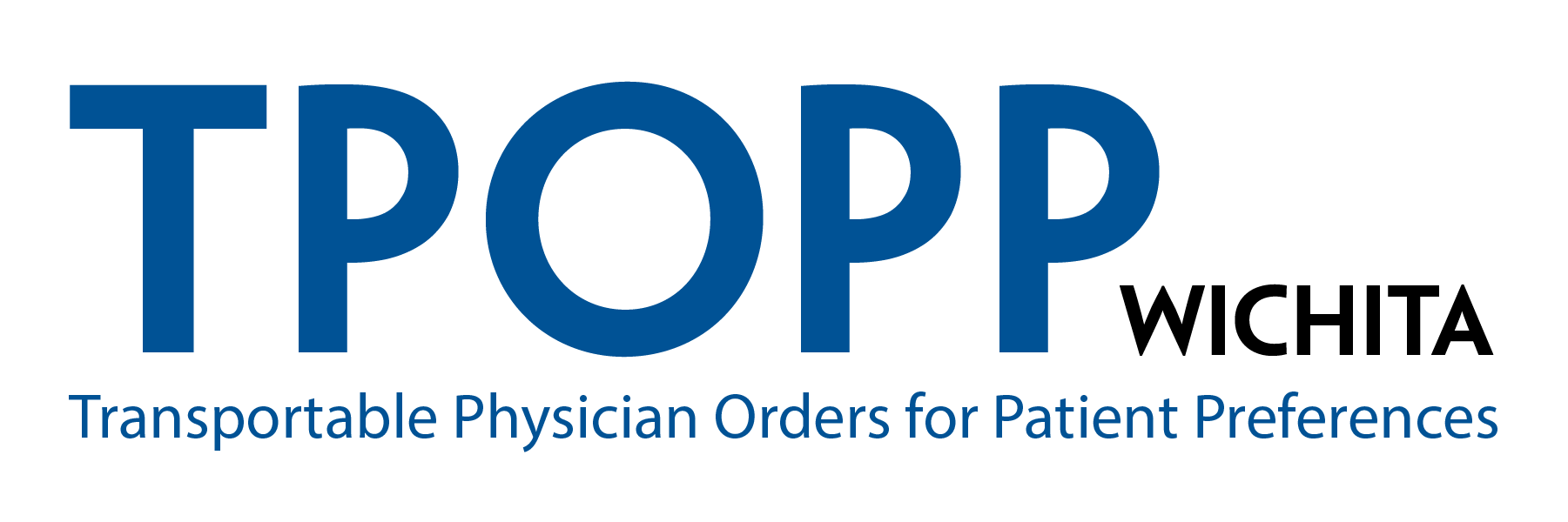 [Speaker Notes: The aim was to improve end of life care in KS and Missouri.]
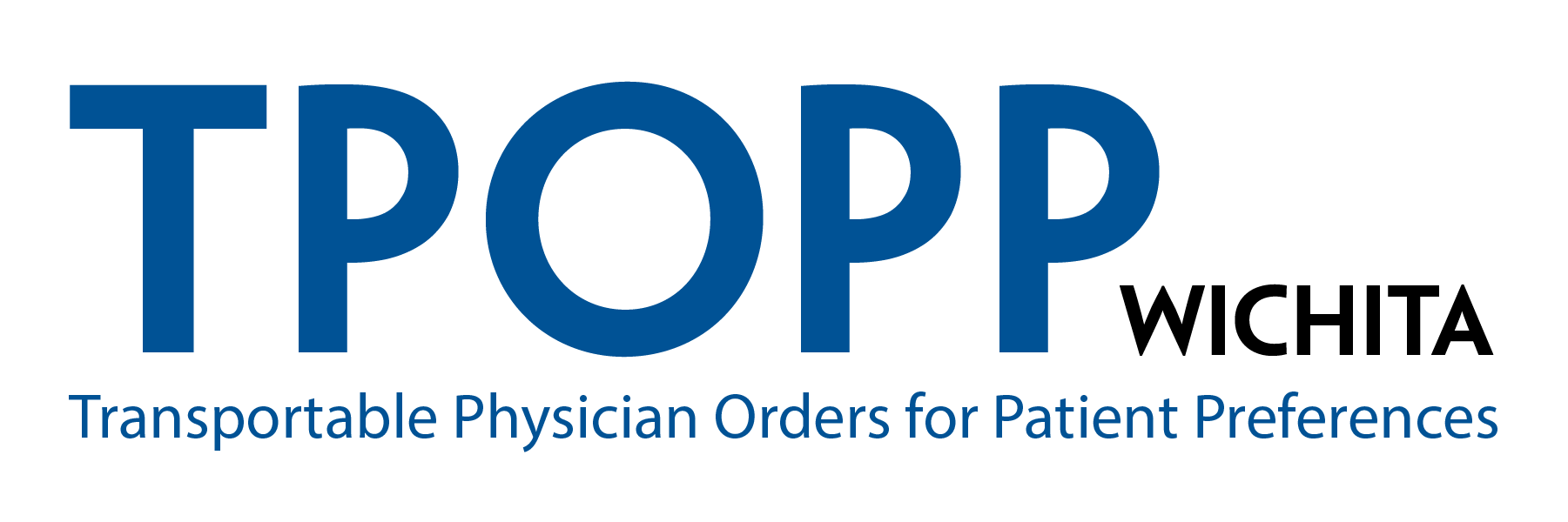 What is                  ?
A community conversation initiative sponsored by TPOPP Partners:  Via Christi Health, Wesley Medical Center and the Medical Society of Sedgwick County

Began in spring 2012 with health care leaders gathering to explore the TPOPP initiative. Aim was to improve end of life care.
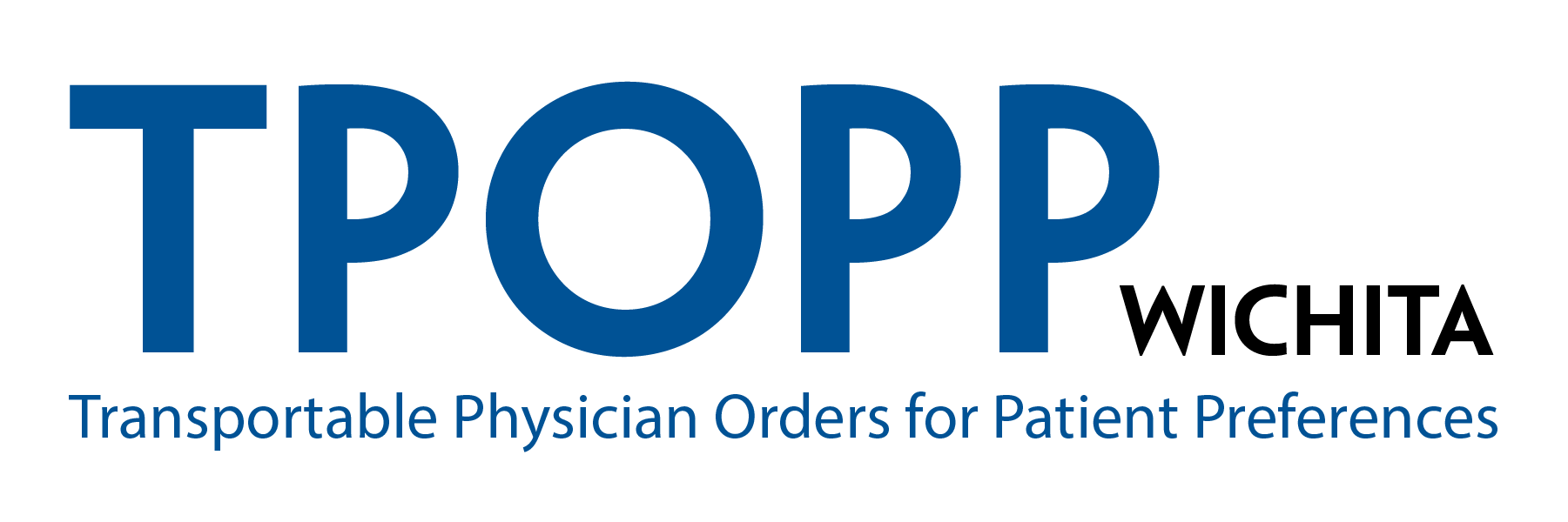 Who Might Have a TPOPP Form?
Those who: 
    --  Live with advanced progressive chronic illness

    --  May expect death to occur within the next year

    --  Wish to further define their care wishes

  TPOPP is NOT appropriate for:
    --  A person with stable medical condition or disabling 	problem with years of life expectancy

    --  Anyone who does not want it
TPOPP is a voluntary decision
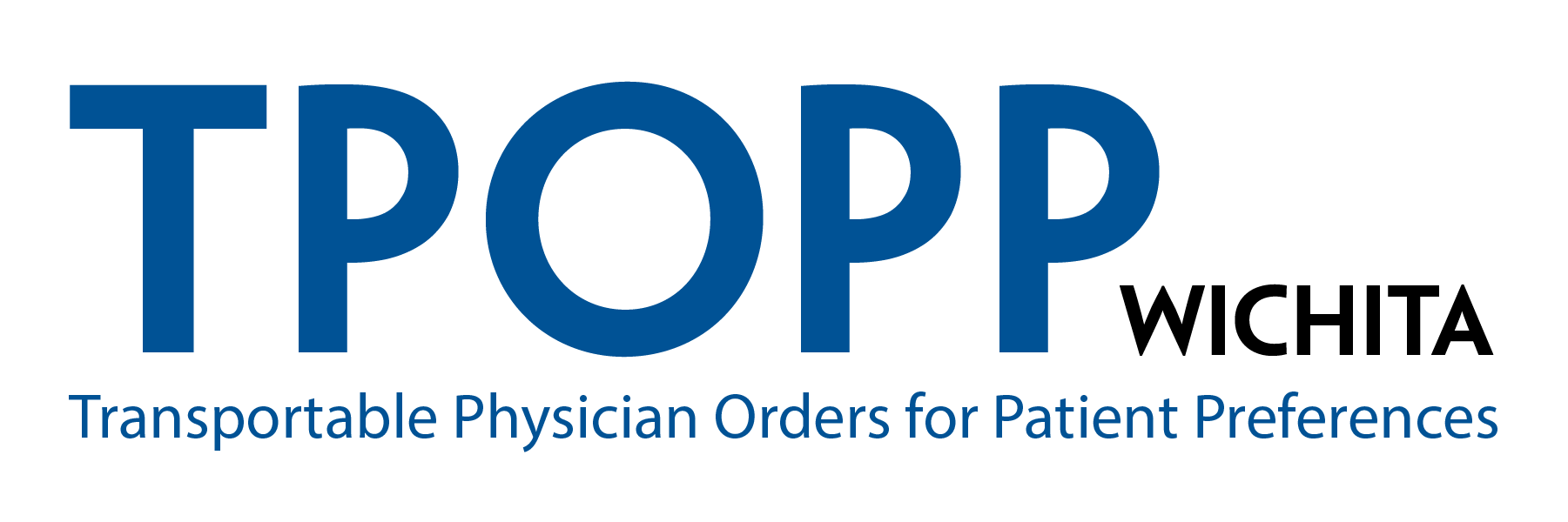 Today’s Objectives
Explain illness trajectories that patients display prior to death.

Recognize TPOPP forms are for patients with chronic advanced illness or terminal illness.

Identify TPOPP as a physician order sheet for patient preferences that is coming in the next year.  NOT YET available in the local hospitals or nursing homes.

Incorporate TPOPP into discussion of patient’s plan of           care 

Give overview of steps to join TPOPP initiative
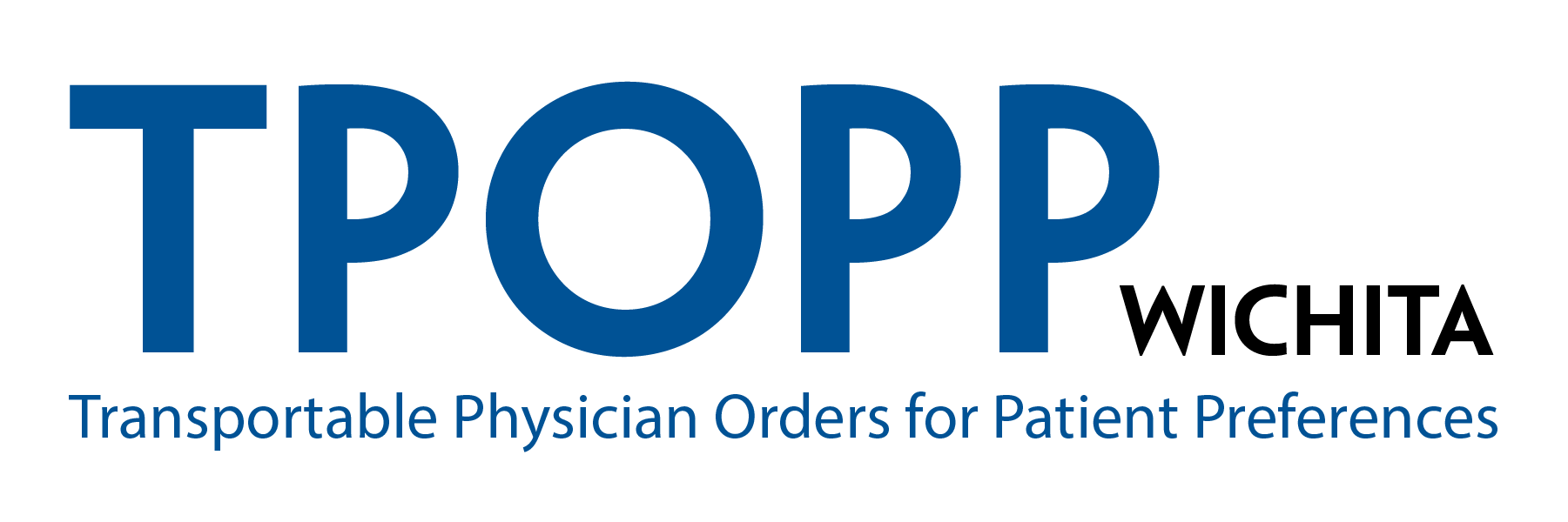 What do people want/not want   at end of life?
TPOPP Wichita
What do people want/not want   at end of life?
Control at their end of life

   Free of pain/other
    physical suffering

   Do not want death
    prolonged

  Do not want to die on
   machines

  Do not want to be a
   burden on their family
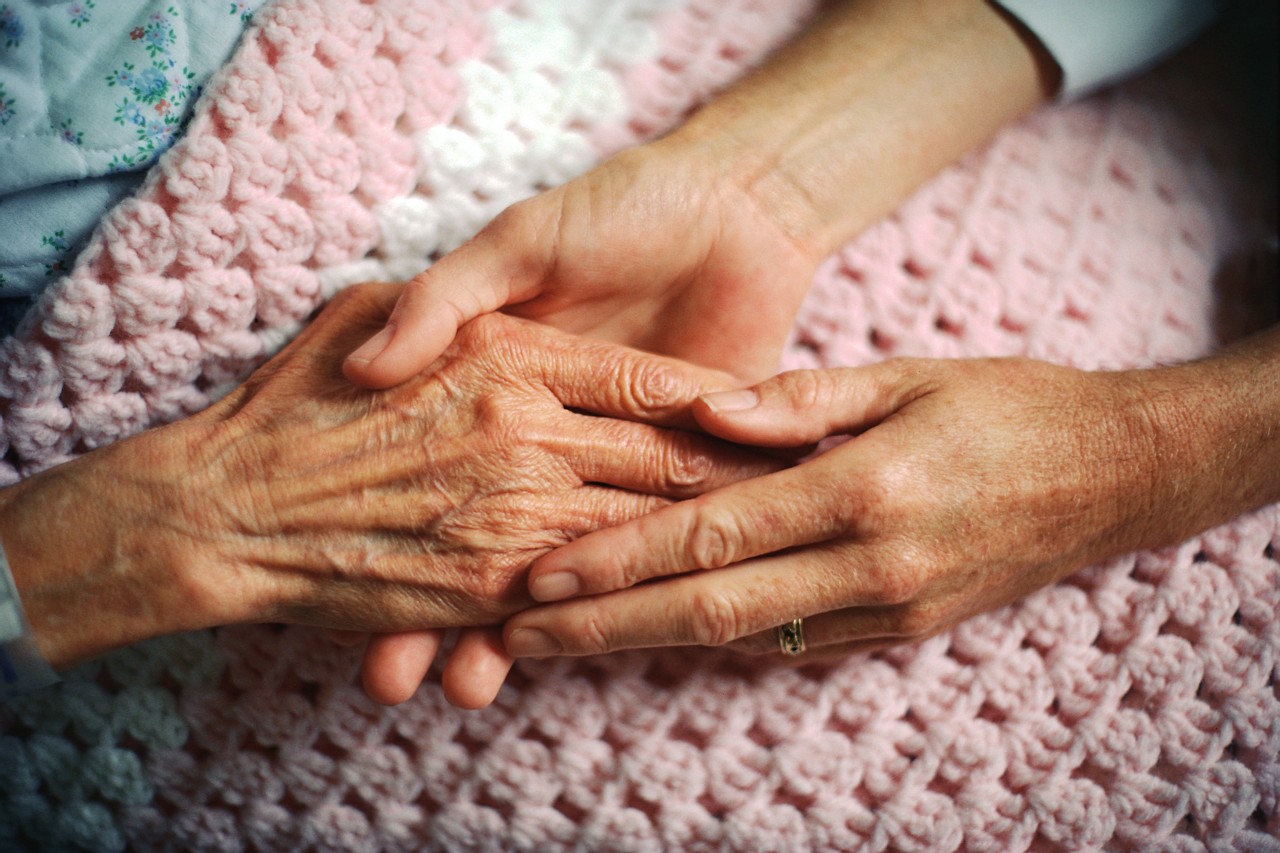 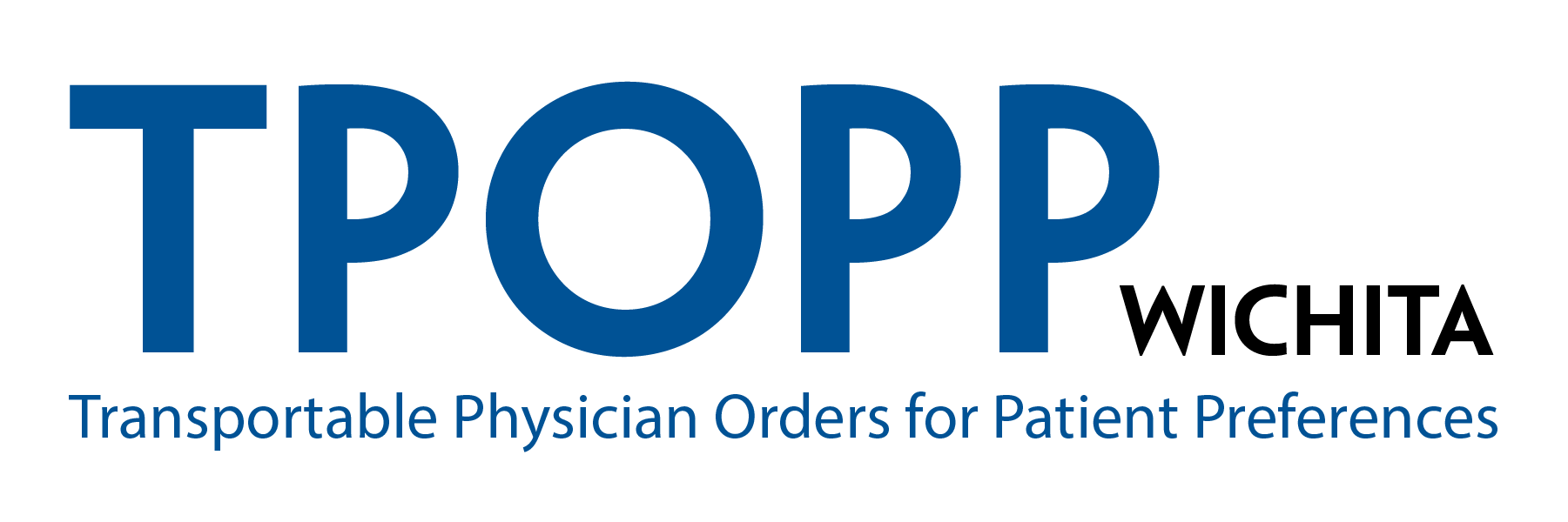 Patients experience different types of Illness trajectories
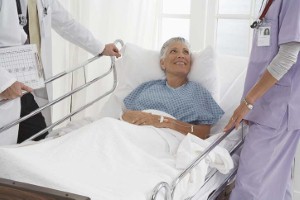 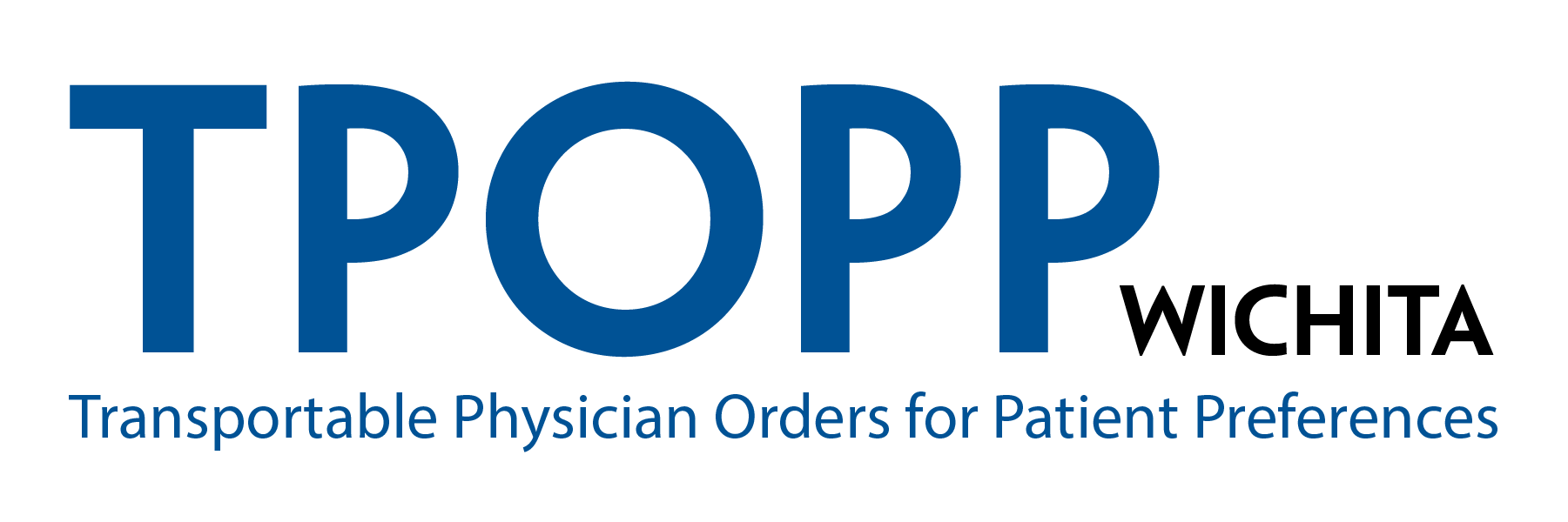 Expected health trajectories mayhelp to promote end of life decision making...
and provide a framework in which to integrate advance care planning (ACP) and TPOPP discussions
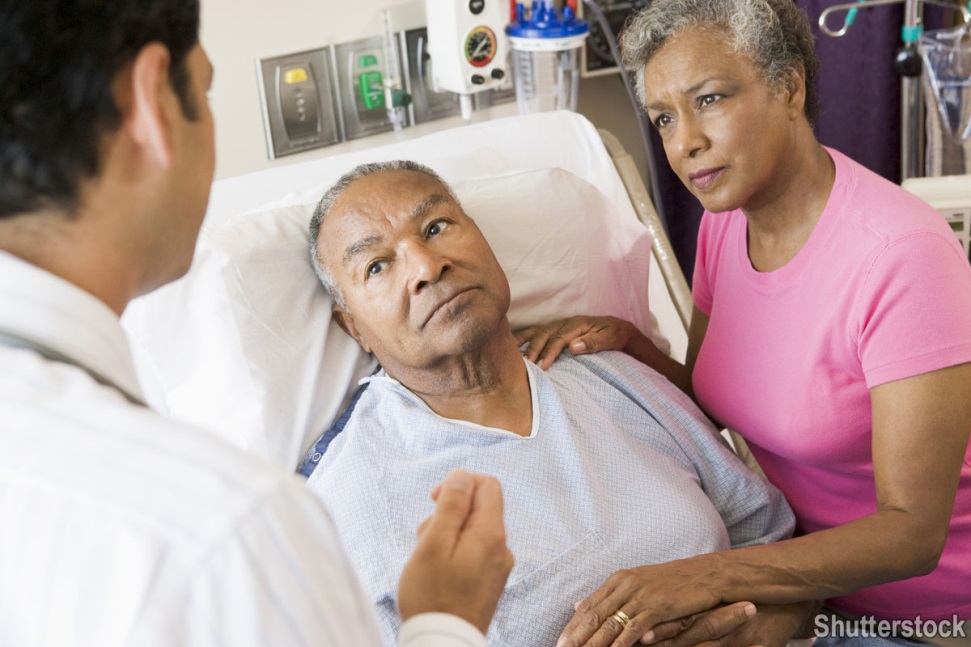 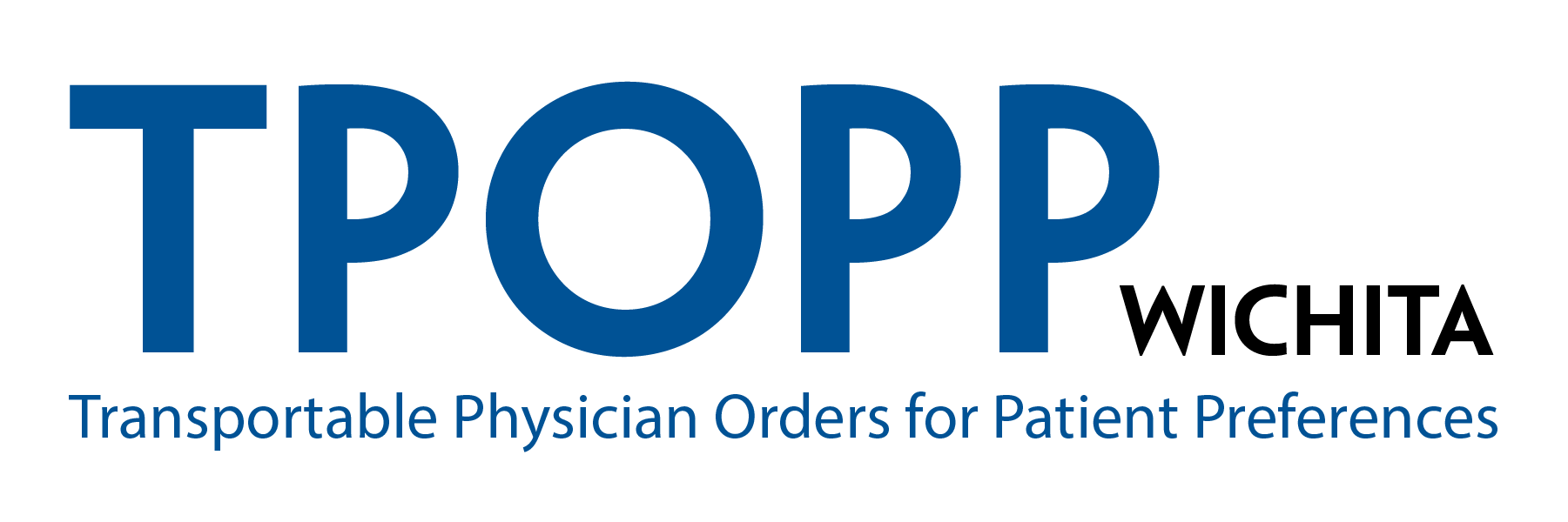 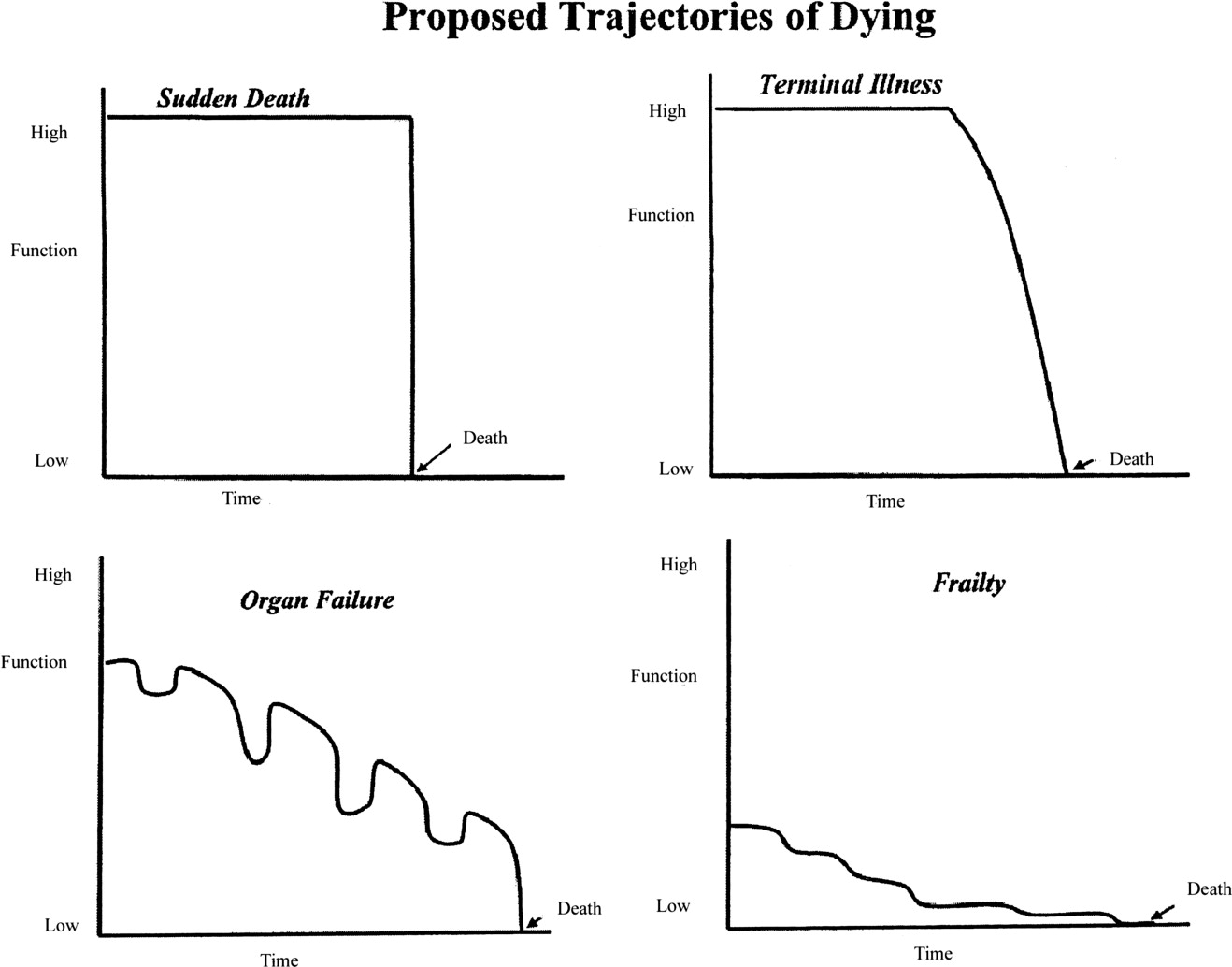 Figure 1. Trajectories of dying. Reproduced with permission of Blackwell Publishing (Lunney JR, Lynne J, Hogan C. Profiles of older Medicare decendents. JAGS. 2002;50:1108-1112). as cited in ScienceDirect.com
Figure 1. Trajectories of dying. Reproduced with permission of Blackwell Publishing (Lunney JR, Lynne J, Hogan C. Profiles of older Medicare decendents. JAGS. 2002;50:1108-1112). as cited in ScienceDirect.com
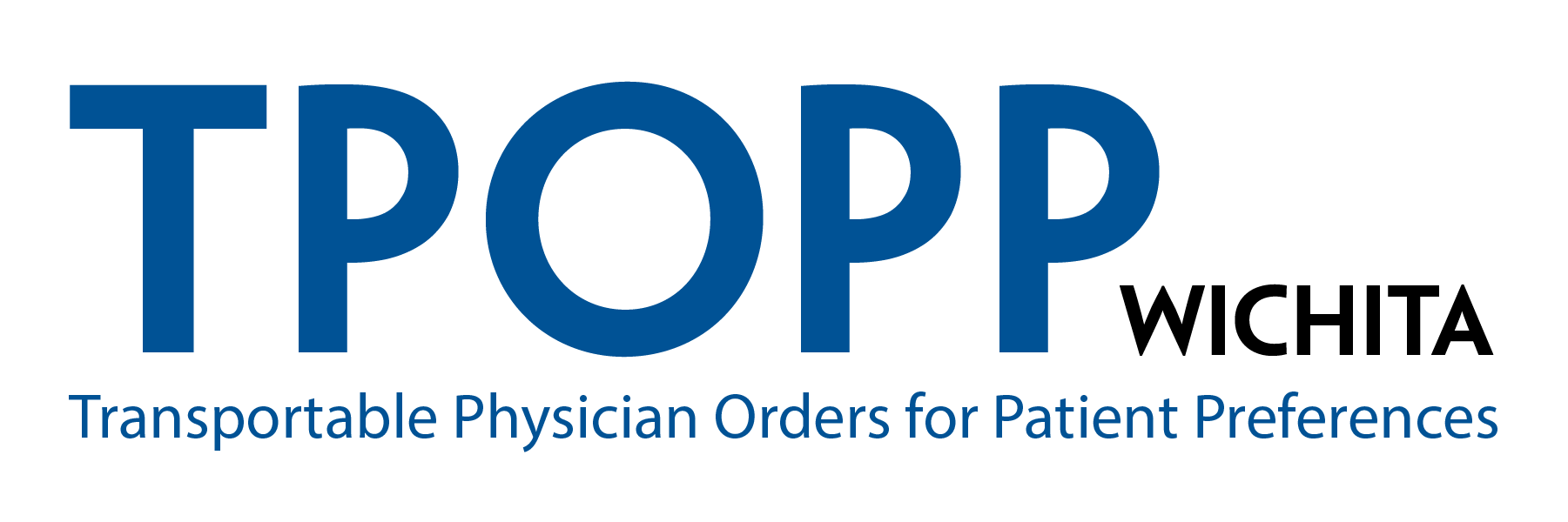 Illness Trajectories - #1
Sudden death – unexpected cause
< 10% (MI, accident, etc.)
Health Status
Death
Time
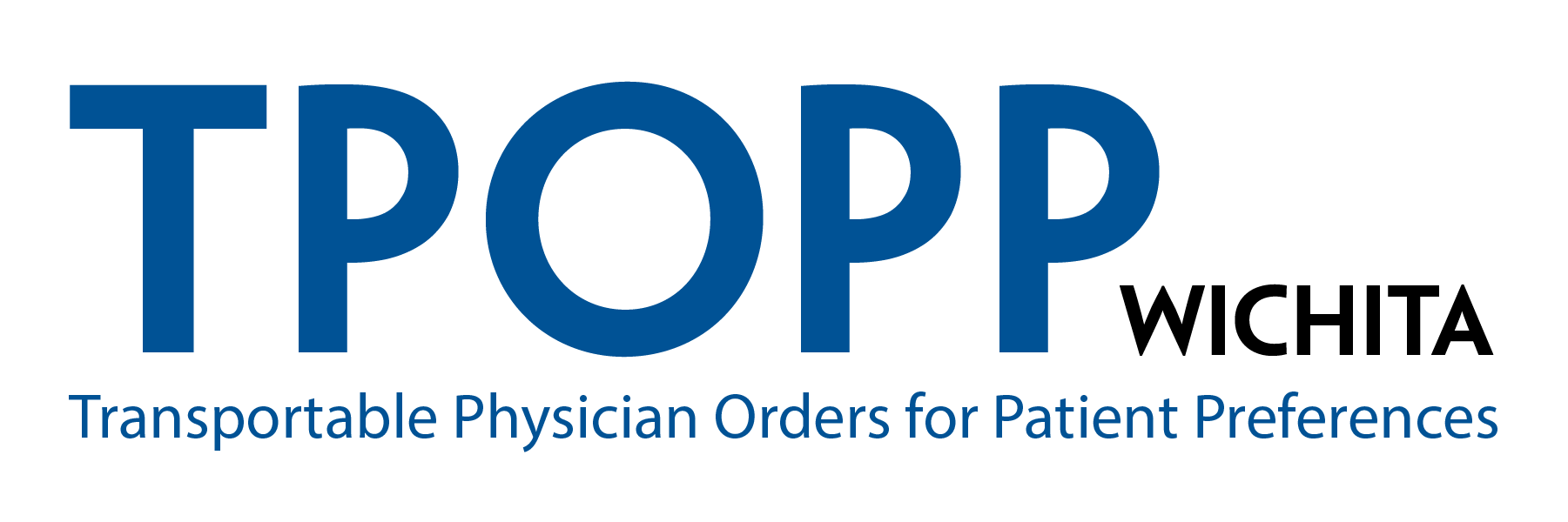 Field & Cassel, 1997
[Speaker Notes: Often  older adults say they want to die in their sleep, a sudden death.  But that is usually not what happens. The next few slides illustrate differences in the dying process (Field & Cassel, 1997).

We can also see when an advance care planning discussion might be planned in the illness trajectories. 

A sudden death, unexpected cause might be related to an acute MI, t 86r or a motor vehicle accident.

In the hospital, home or nursing facility patients/residents do die suddenly and it may be an unexpected event, but often it relates to underlying conditions.



Field, M. J. & Cassel, C. K. (Ed.). (1997). Approaching death: Improving care at end of life. Division of Health Care Services. Institute of Medicine. Washington D.C.: National Academy Press.]
Illness Trajectories - #2
Steady decline – short terminal phase
ACP and TPOPP
Health Status
Death
Time
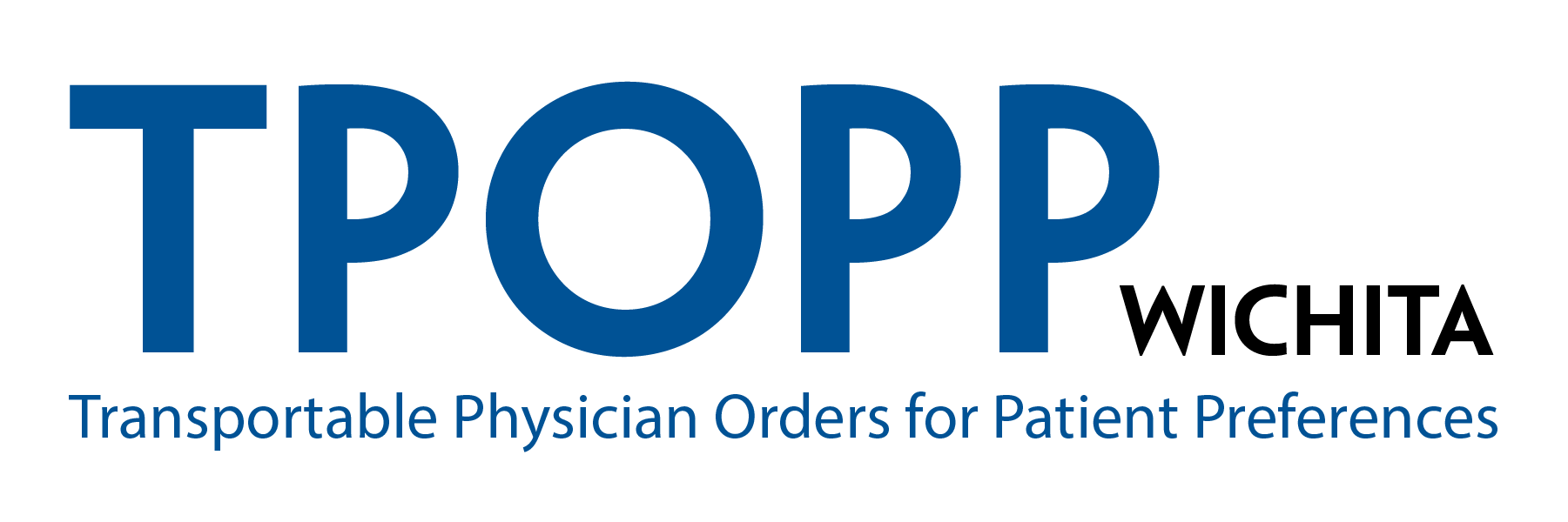 Field & Cassel, 1997
[Speaker Notes: The yellow box above indicates Advance Care Planning and TPOPP discussion period.
A steady decline with a short terminal phase might occur in a patient with pancreatic cancer or a patient with a malignant brain tumor.

A sensitive conversation about preferences for EOL care may occur as part of discussions about hospitalization or consideration for hospice.]
Illness Trajectories - #3
Slow decline – periodic crisis - death
ACP & TPOPP
Decline
Health Status
Crises
Death
Time
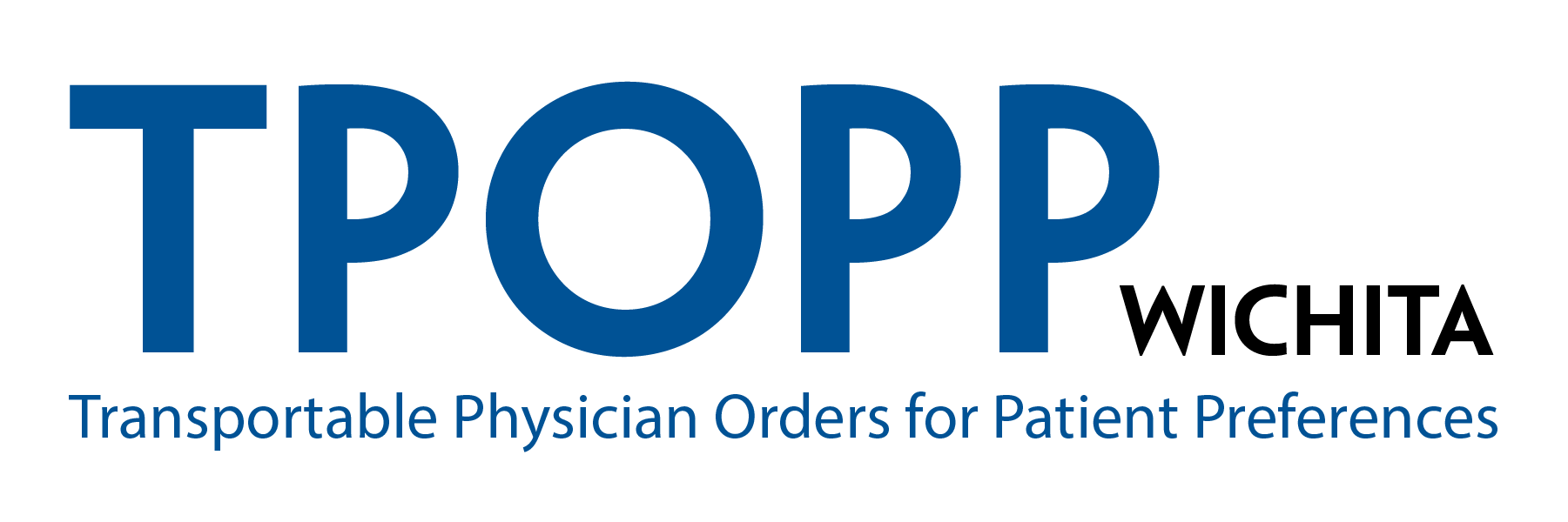 Field & Cassel, 1997
[Speaker Notes: Many older adults or residents in a nursing home will experience an illness trajectory of slow decline, periodic crises resulting in hospital admissions or interventions and finally death. 
Persons with chronic, progressive conditions such as congestive heart failure (CHF), chronic obstructive pulmonary disease (COPD), and Parkinson’s disease often experience a slow decline with periodic crises and episodes of hospitalization, recovery and then worsening condition.

A good time to facilitate an advance care planning discussion or TPOPP talk is after an acute event. It offers a time to reflect on the recent acute experience and identify preferences for treatment in the future. In the hospital a good time for the discussion may be after the immediate crisis is over or when planning for discharge.]
Chronic illness trajectory
Patients need to know the trajectory of their illness (what is ahead) and make a plan for the next “crisis” or anticipate what they want done at end of life.

    	--  Requires the system and the physician to 	recognize the illness trend and discuss with the 	patient goals of care

    	--  Requires planning from the hospital, the primary 	care physician, and the nursing home

    	--  Requires the coordinated effort of the support 	systems so the patient’s  preferences are known 	across the continuum of care
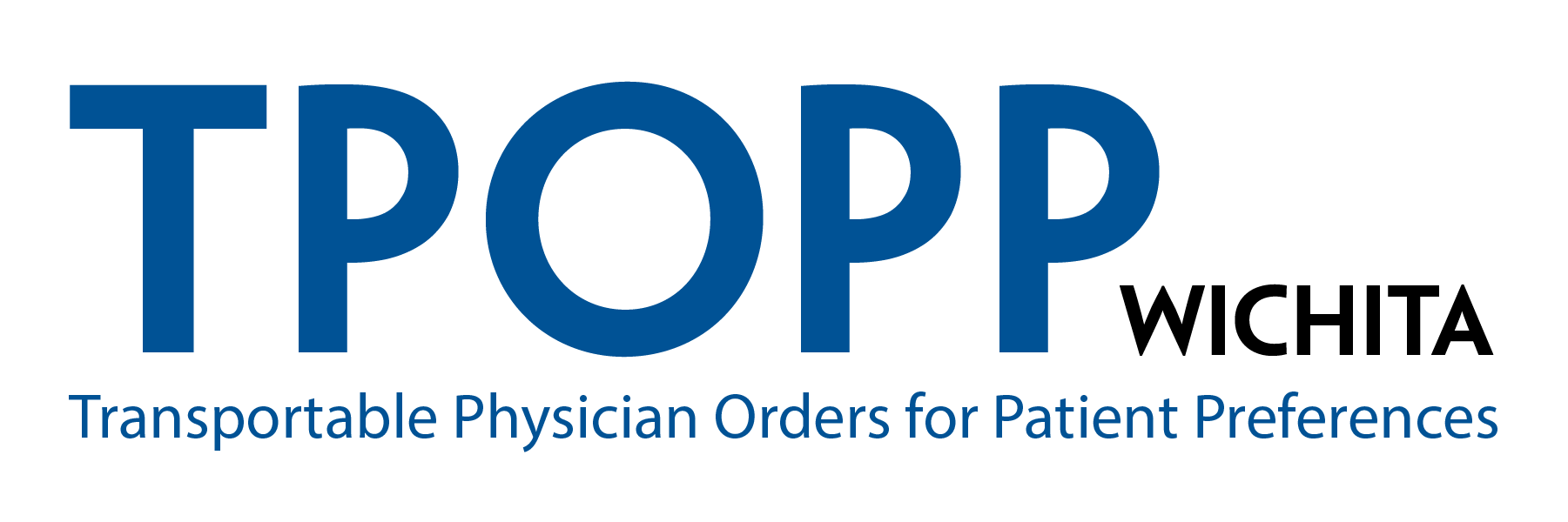 [Speaker Notes: (You can omit this as a ‘slide’ and use it as your “notes” to discuss chronic illness…and eliminate from the slide show if desired.)ch]
Illness Trajectories - #4
Lingering, Expected Death
ACP & TPOPP
Health Status
Frailty
Death
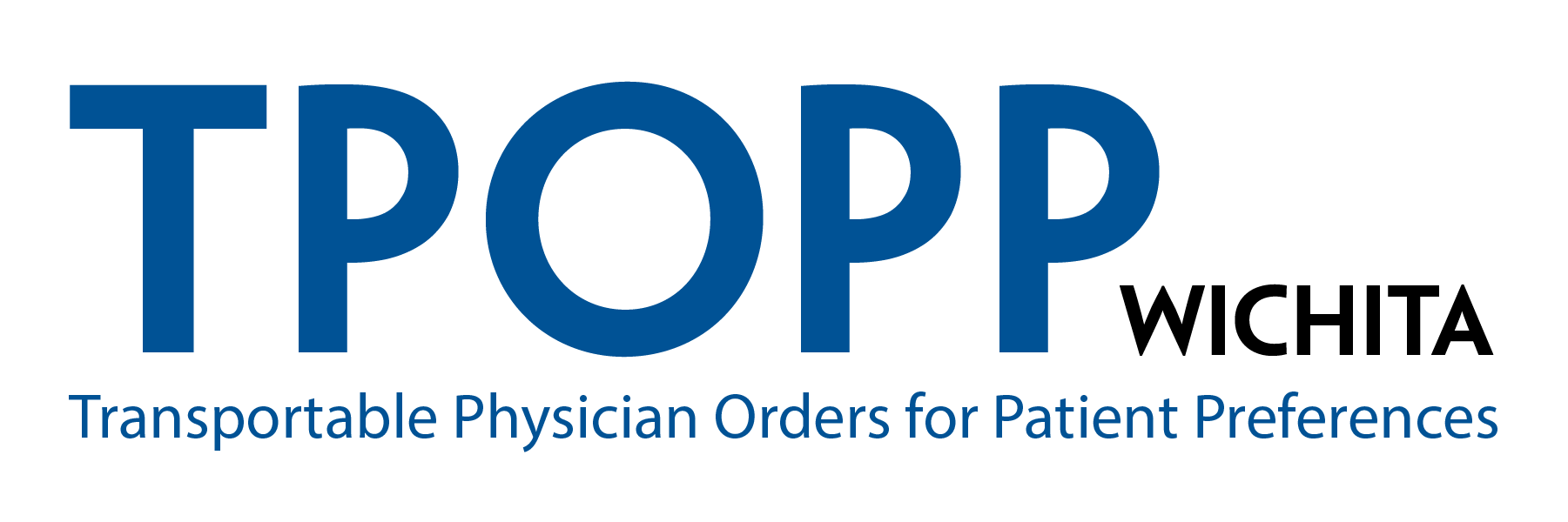 Time
Lunney et al., 2003
[Speaker Notes: Many of our frail patients slowly decline to death. The person with Alzheimer’s dementia or Parkinson’s disease  will  follow a  pattern of slow,  progressive and expected decline to death.]
Where does death occur?
2.45 million deaths in 2011 in the U.S.

  25% at home, 25% in long term care

  50% of those happen in the hospital
    	75-90% of hospital deaths happen after a decision to 	remove or not start some form of artificial life support

  Short hospice length of stay
      	35% of people are on hospice < 7 days
      	Median length of stay in hospice: 19 days
NHPCO Facts and Figures 2011
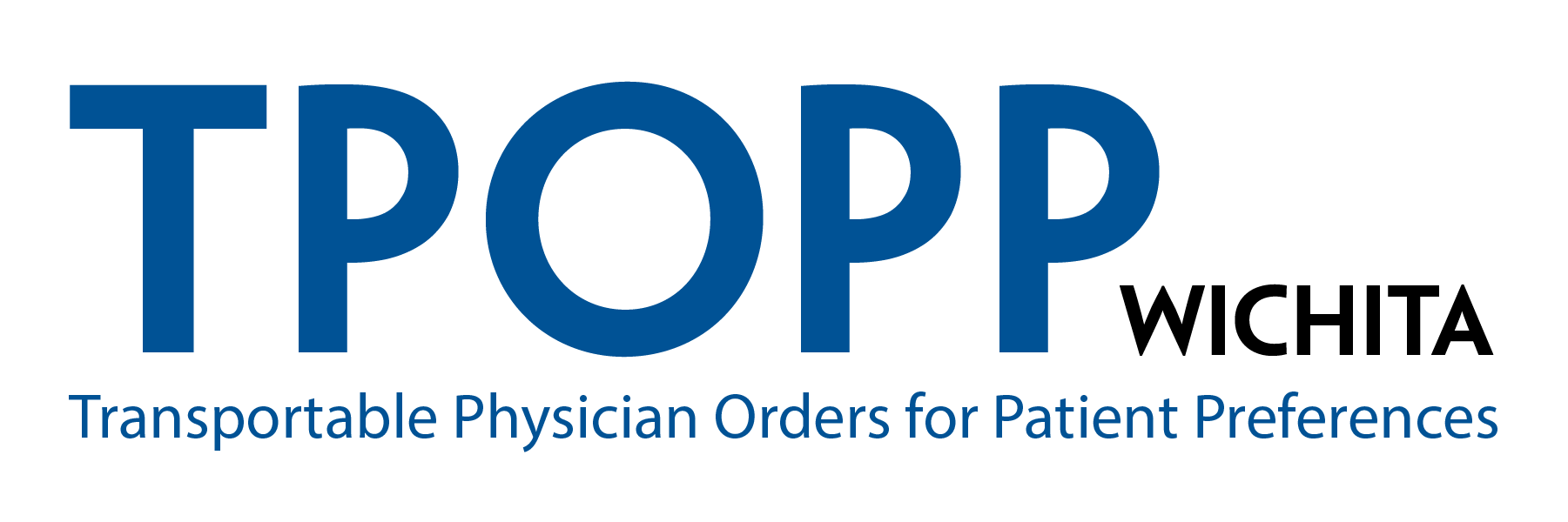 Why use TPOPP?
It is a Physician Order sheet

Form travels to all points of care

Minimizes confusion regarding a person’s treatment preferences at end of life
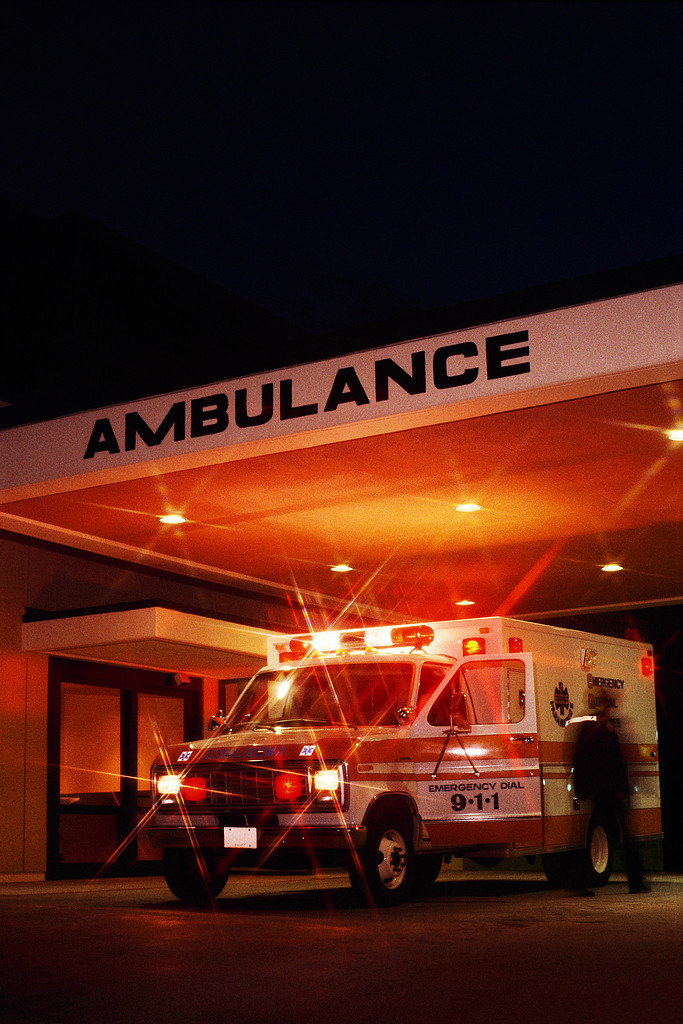 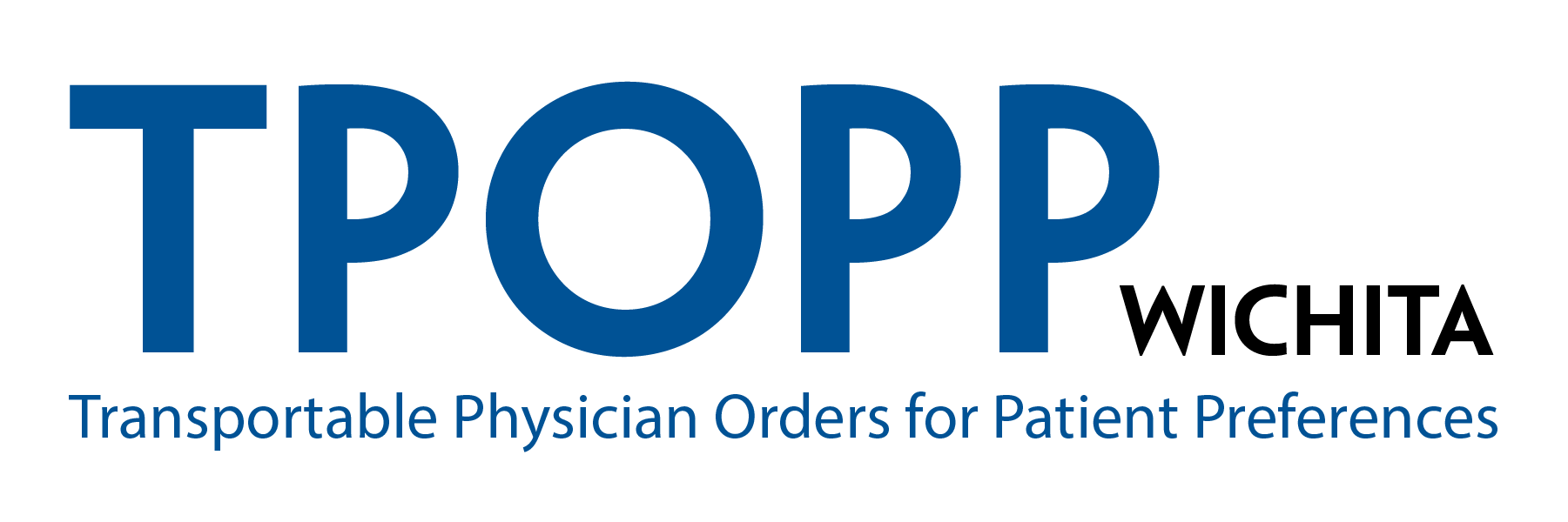 Why use TPOPP?
Clarifies treatment intentions and can be updated

It is about the patient’s wishes communicated with the physician
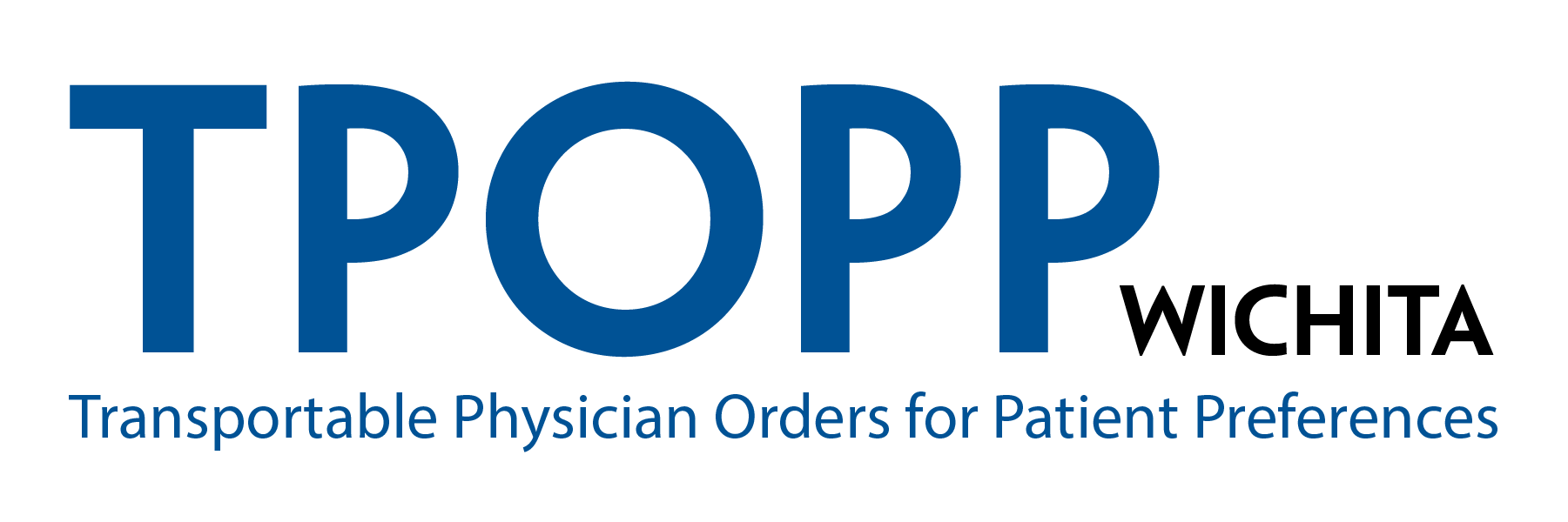 TPOPP Form
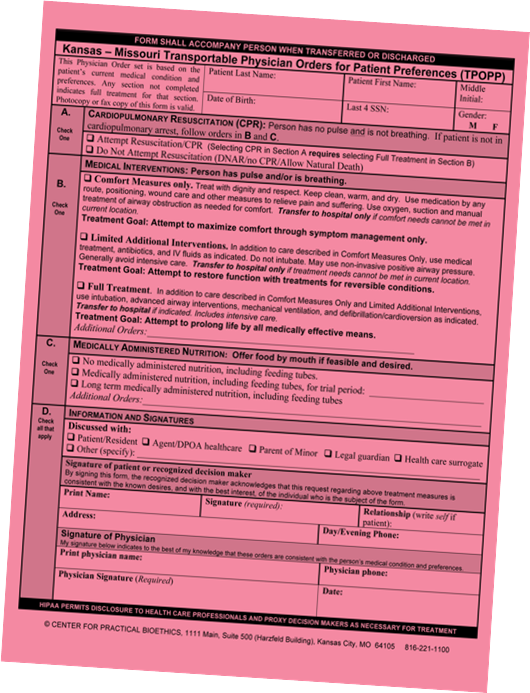 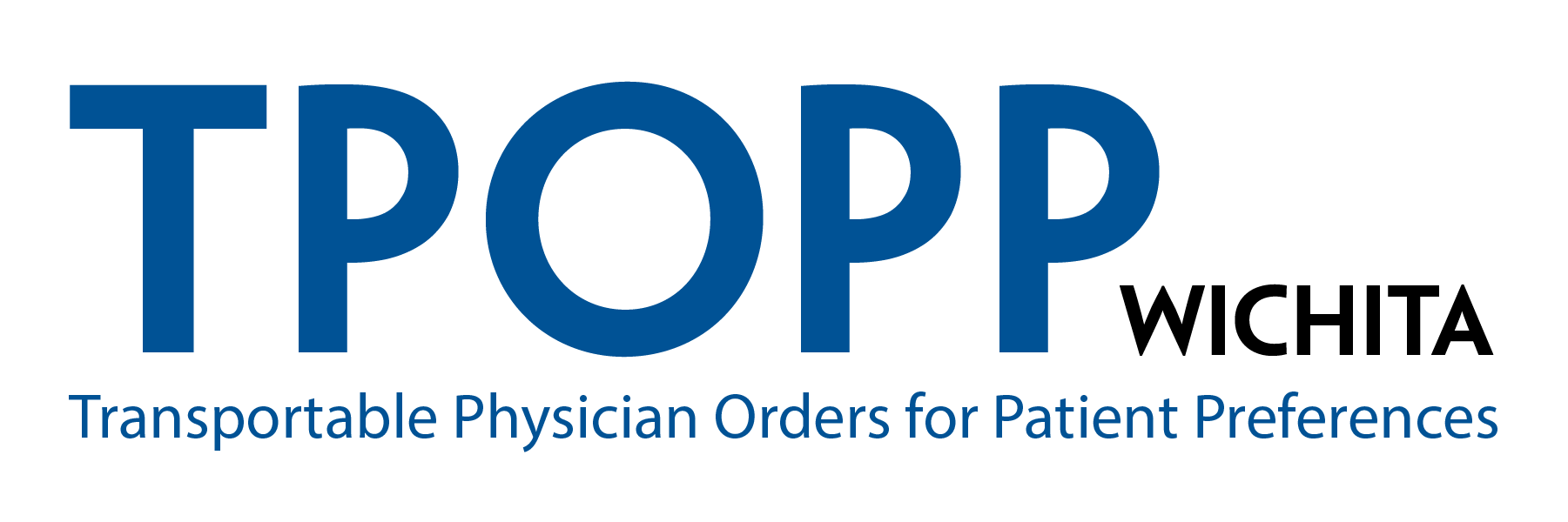 Form travels with person between health care settings
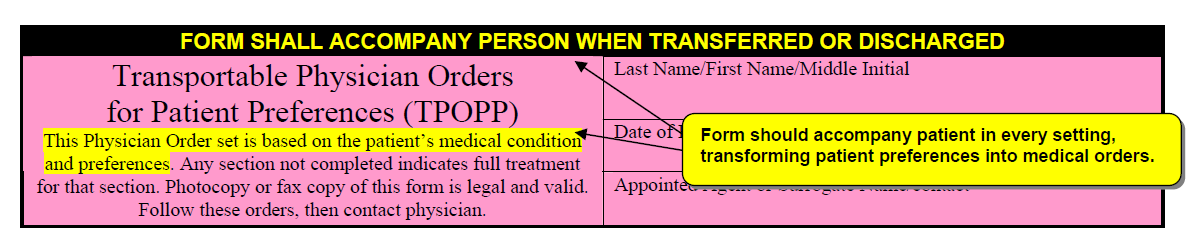 Form can be copied and original sent with patient when transferred to other facilities or to medical appointments
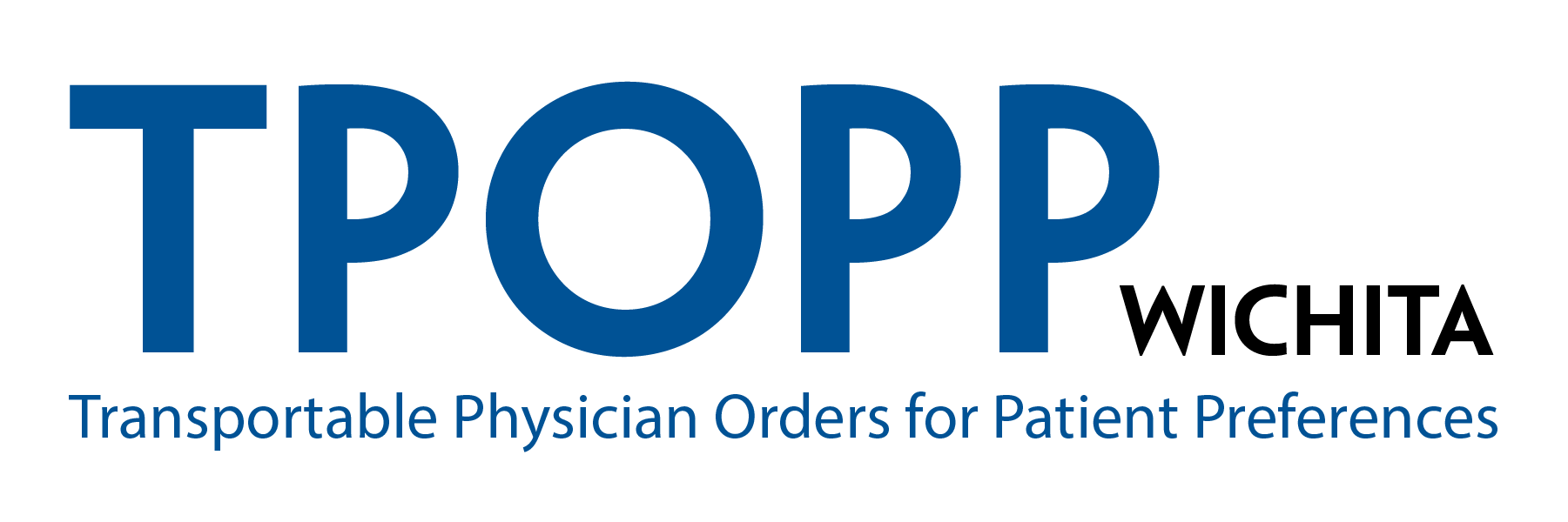 [Speaker Notes: How do you see this working in your facility?]
A. Resuscitation Status
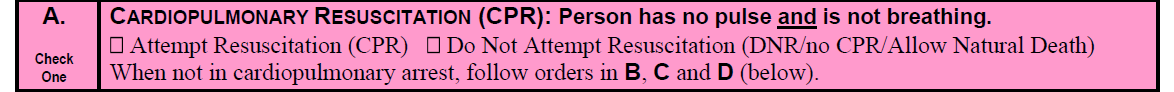 Section A:  Resuscitation Status
 FOR FULL BLOWN CARDIAC ARREST

 Attempt Resuscitation (CPR)  
Do Not Attempt Resuscitation *(DNR)


   * If the Do Not Resuscitate box is checked– the TPOPP form stands as a DNR
     order.  No other DNR form is needed.
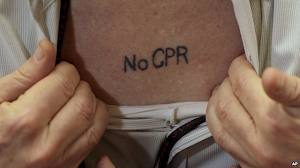 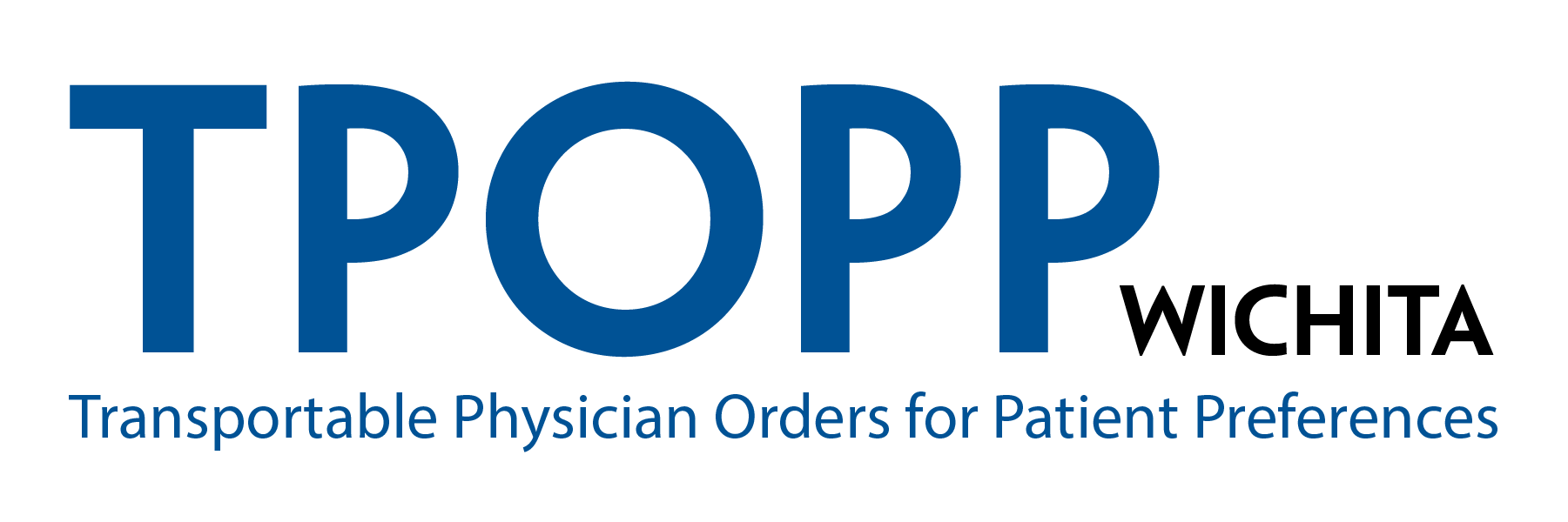 [Speaker Notes: TPOPP is NOT appropriate for a person with a stable medical condition or disabling problem with years of life expectancy

Less than 10% of death occur “suddenly with unexpected cause.”  The rest relate to underlying conditions with predictable illness trajectories. (Field & Cassel, 1997)  


99% of illness trajectories are categorized as “Steady decline, short terminal phase”, “Slow decline with periodic crisis” and “Lingering, expected death.” 

AHA recommends the use of “out-of-hospital physician orders for patients who are chronically ill or have a terminal illness.” (American Heart Association Guidelines for Cardiopulmonary Resuscitation and Emergency Cardiovascular Care Science (2005).  Part 8: Interdisciplinary Topics. Circulation.  112 (Suppl I), III-100 – III-108.)]
TPOPP FormTreatment Goal Statements
Treatment Goals, located in Section B.
 were created

To help patient and provider communicate the desired focus of intervention
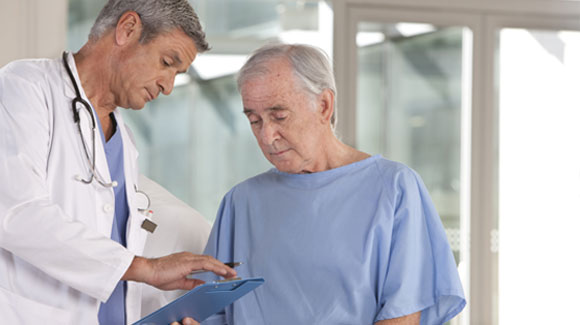 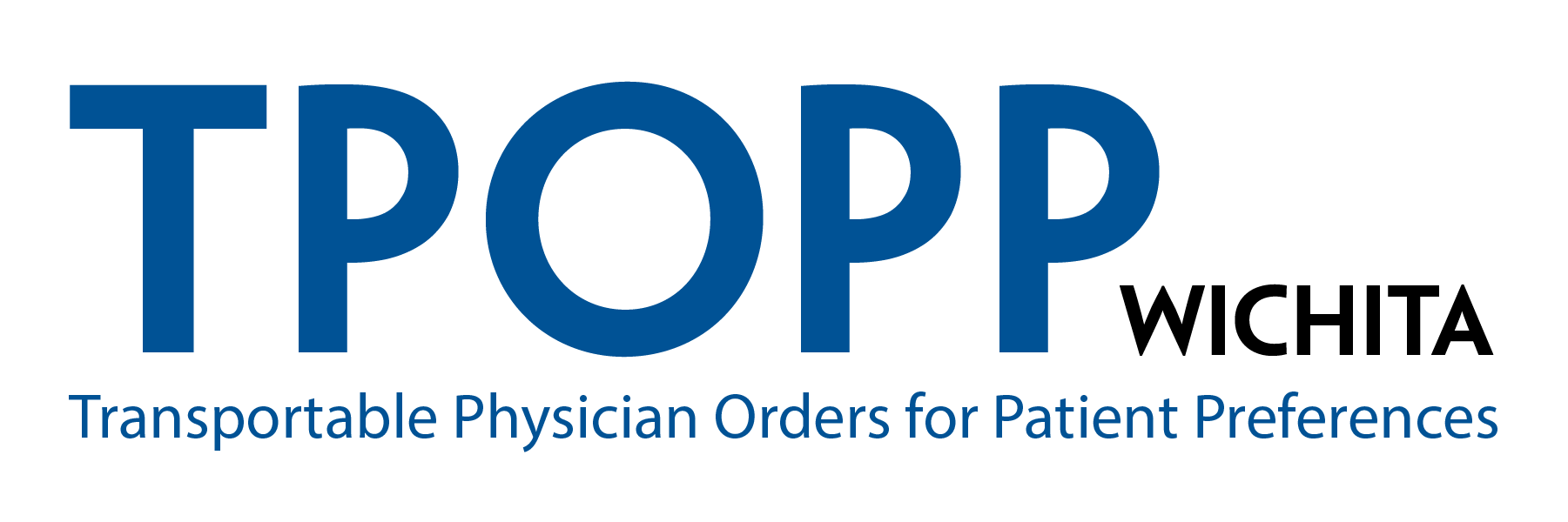 B. Medical Interventions
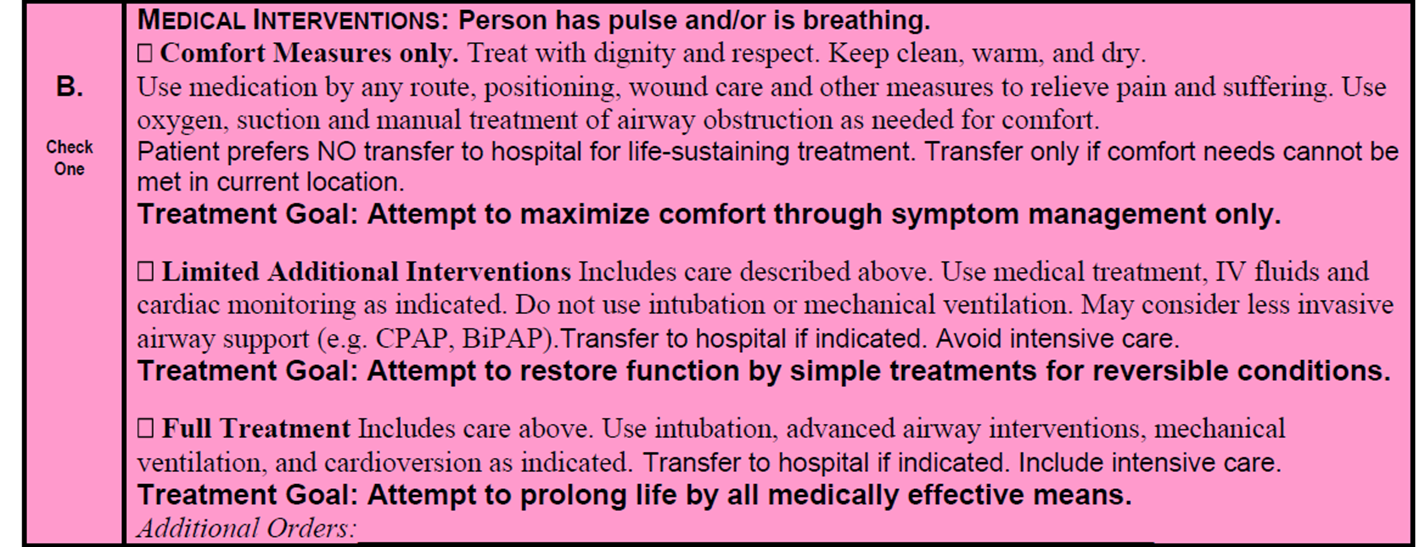 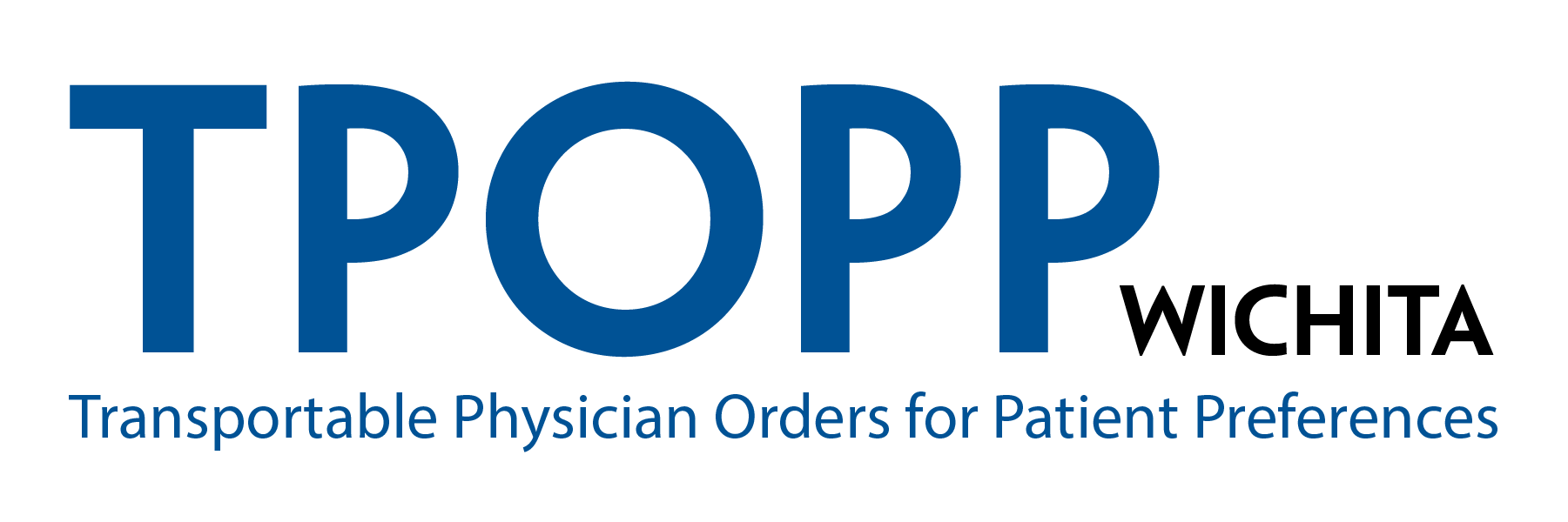 [Speaker Notes: Section B orders apply to emergency medical circumstances for a person who has a pulse and / or is breathing. The treatment orders range from full treatment to comfort measures only. 

Comfort measures are always provided regardless of  the indicated level of treatment. Section B:  Medical Intervention
    --  Still with pulse and breathing but
         with rapid health deterioration
	*  Comfort Measures Only
	*  Limited Additional Interventions
	*  Full Treatment]
B. “Comfort Measures only”subsection
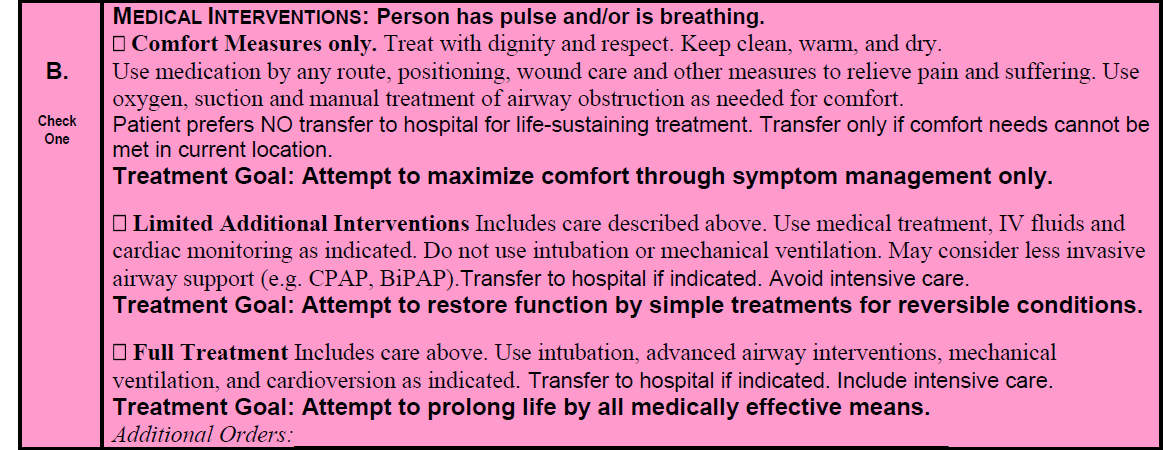 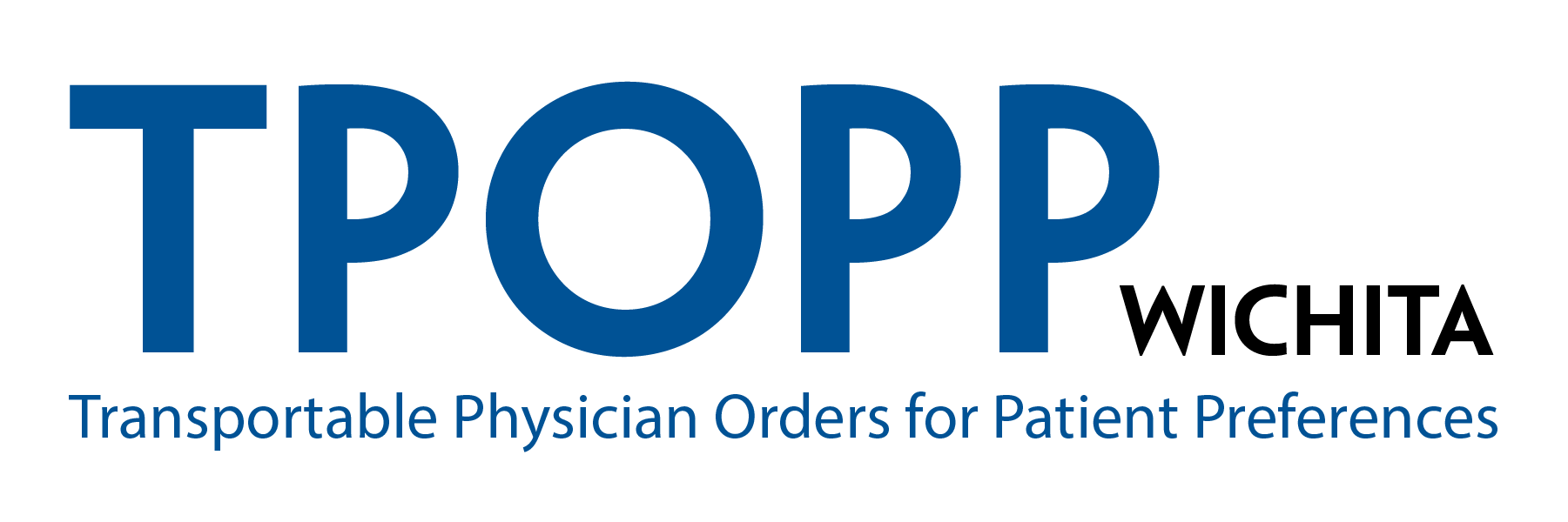 [Speaker Notes: Mary is receiving hospice care for metastatic breast cancer. She desires comfort care with all medical treatments to be focused on symptom management to maximize comfort.

Mrs. V’s son and DPOAHC would like to ensure that Mrs. V is not sent to the hospital again. Mrs. V has late stage Alzheimer’s dementia. Comfort care is consistent with Mrs. V’s health care directive and many statements she shared with her son about her wishes for the end of her life when she was able to communicate.]
B. “Limited Additional Interventions”                         subsection
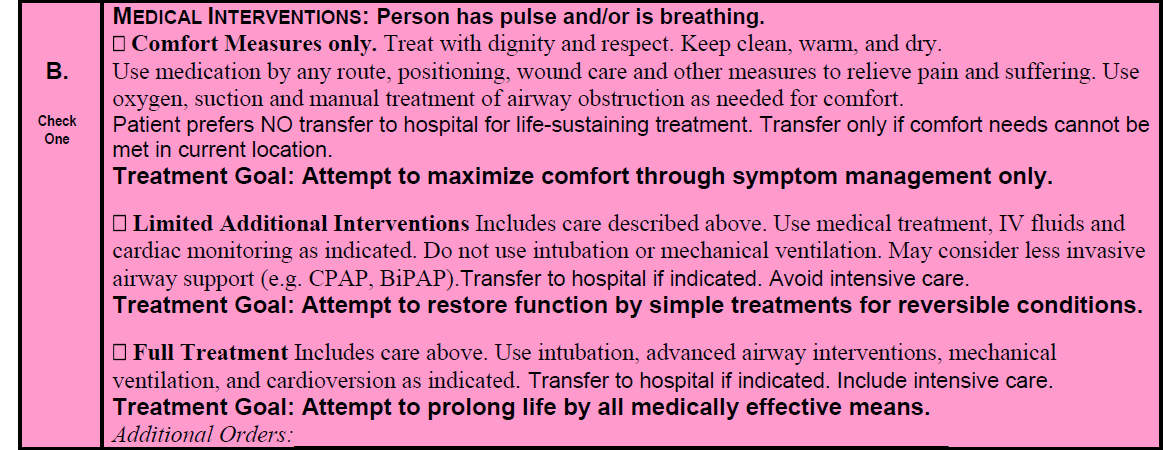 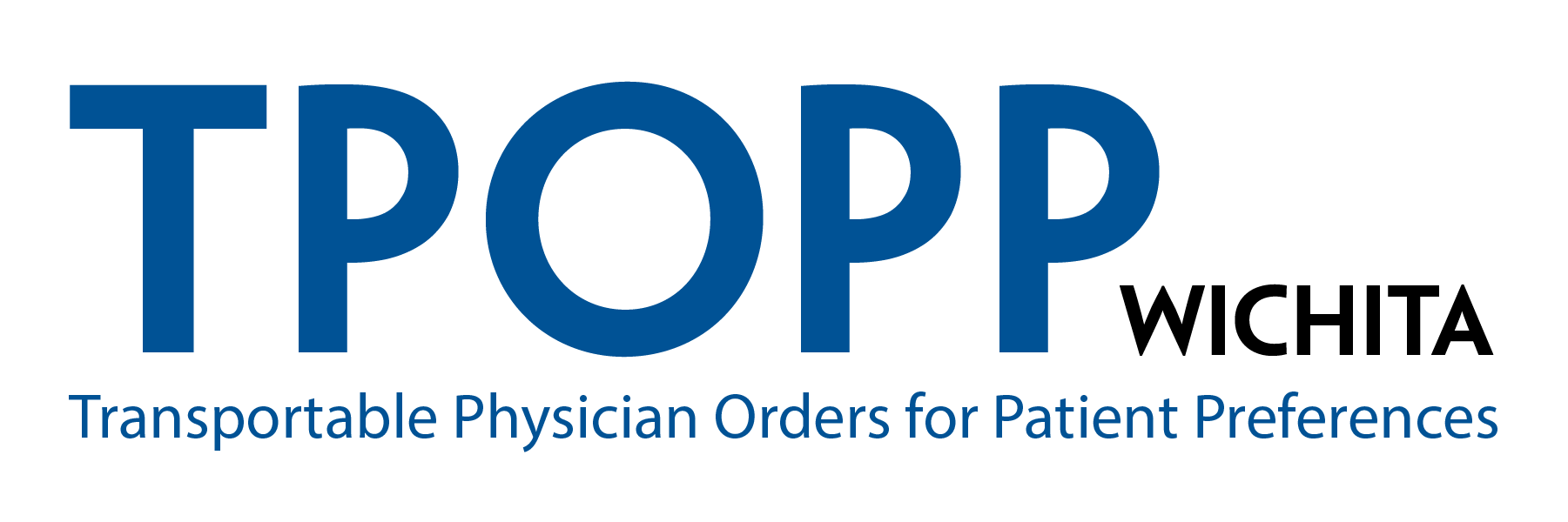 [Speaker Notes: Mr. Garcia’s Story: Mr. G has chronic bronchitis and COPD. He has had a least one bad episode of bronchitis leading to hospitalization in the past year. “ They put me on a breathing machine last time and I never want to do that again. I want the docs to give me medicine to help my breathing, but I don’t want to be on a ventilator. If I became that sick I want them to do what they can without the ventilator. If I can’t get better, I want them to make me comfortable.” 

This option allows for less invasive airway support measures such as CPAP or BiPAP. 
This option would focus on treating to restore function for reversible conditions.]
B. “Full Treatment” subsection
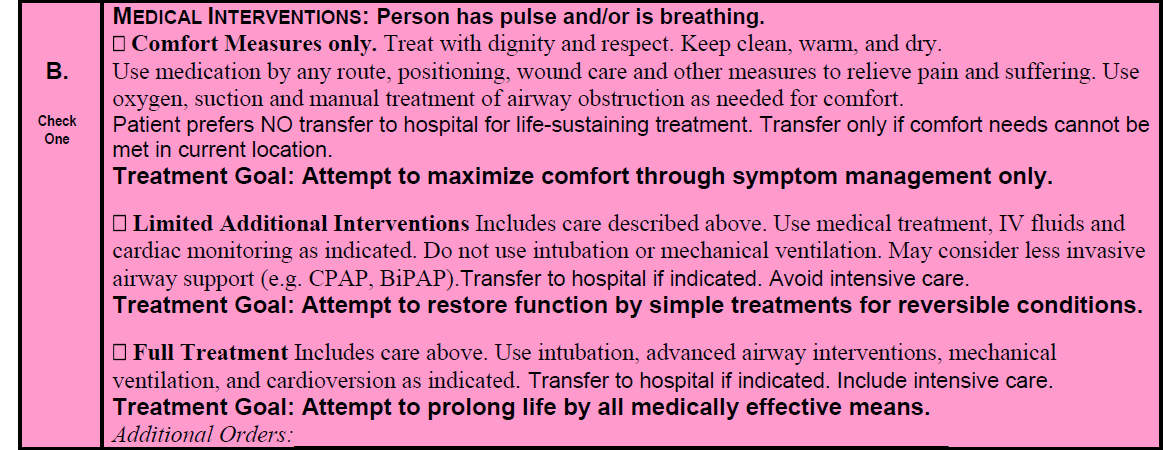 Limited trial of ventilation. If no improvement in 2 week trial, patient  requests removal.
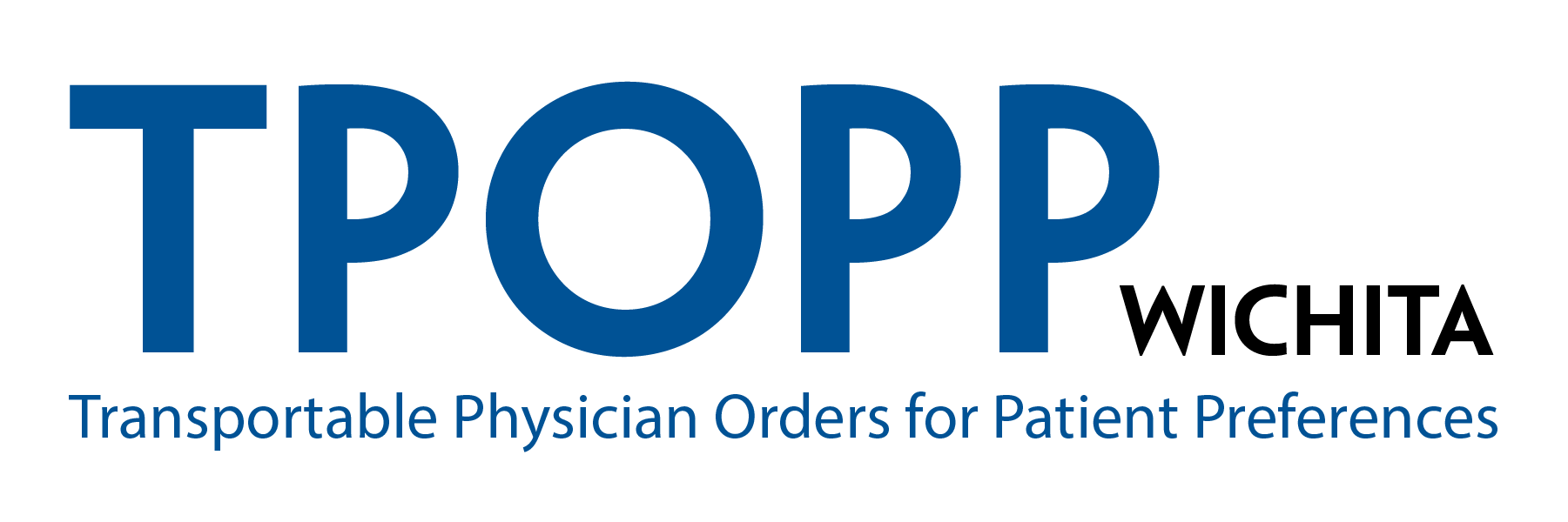 [Speaker Notes: Based on Miss W’s preferences for treatment, medical interventions would be focused on the goal to attempt to prolong life by all medically effective means using full treatment measures.]
Goal Statements
Goal statements provide more clarity for ultimate treatment aims for each level of medical interventions

Clarify goals with resident/surrogate to ensure consistency with resident’s preferences for end of life care

~ TPOPP Guidebook
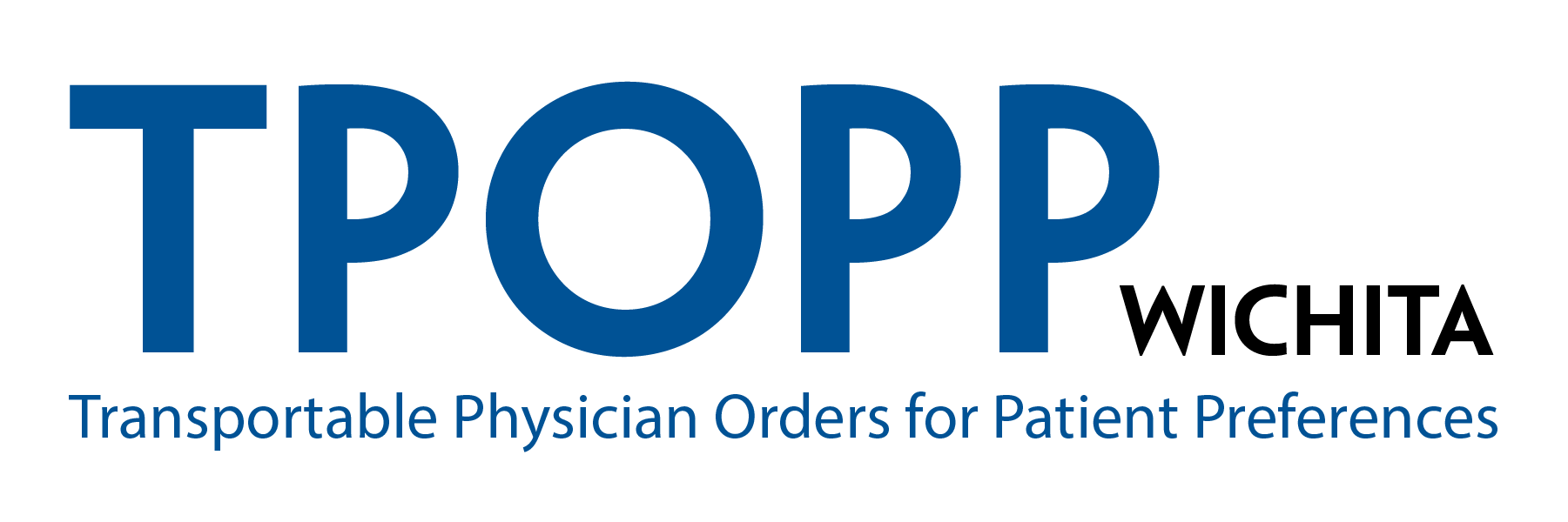 [Speaker Notes: The goal statements appearing in bold text beneath each box in section B are designed to provide more clarity regarding the ultimate treatment aims of each category.
Refer to pages 13 and 14 in the TPOPP Guidebook to elicit goals and values.
Clarify the goal statements with the resident or resident’s surrogate decision maker to ensure that the goals are consistent with the person’s end of life preferences.

A story: Mrs. B tells you that  she wants to be comfortable. It sounds like she expresses preference for comfort measures only. But as you share about the goals, Mrs. B’s answers do not seem congruent with the goal of symptom management to maximize comfort.  She wants to go to the hospital for treatment, would want antibiotics and even ICU care if needed. Her preference for comfort should always be honored however her treatment goals would more closely reflect  FULL TREATMENT.]
C. Medically Administered Nutrition
         Offer food by mouth if feasible and desired
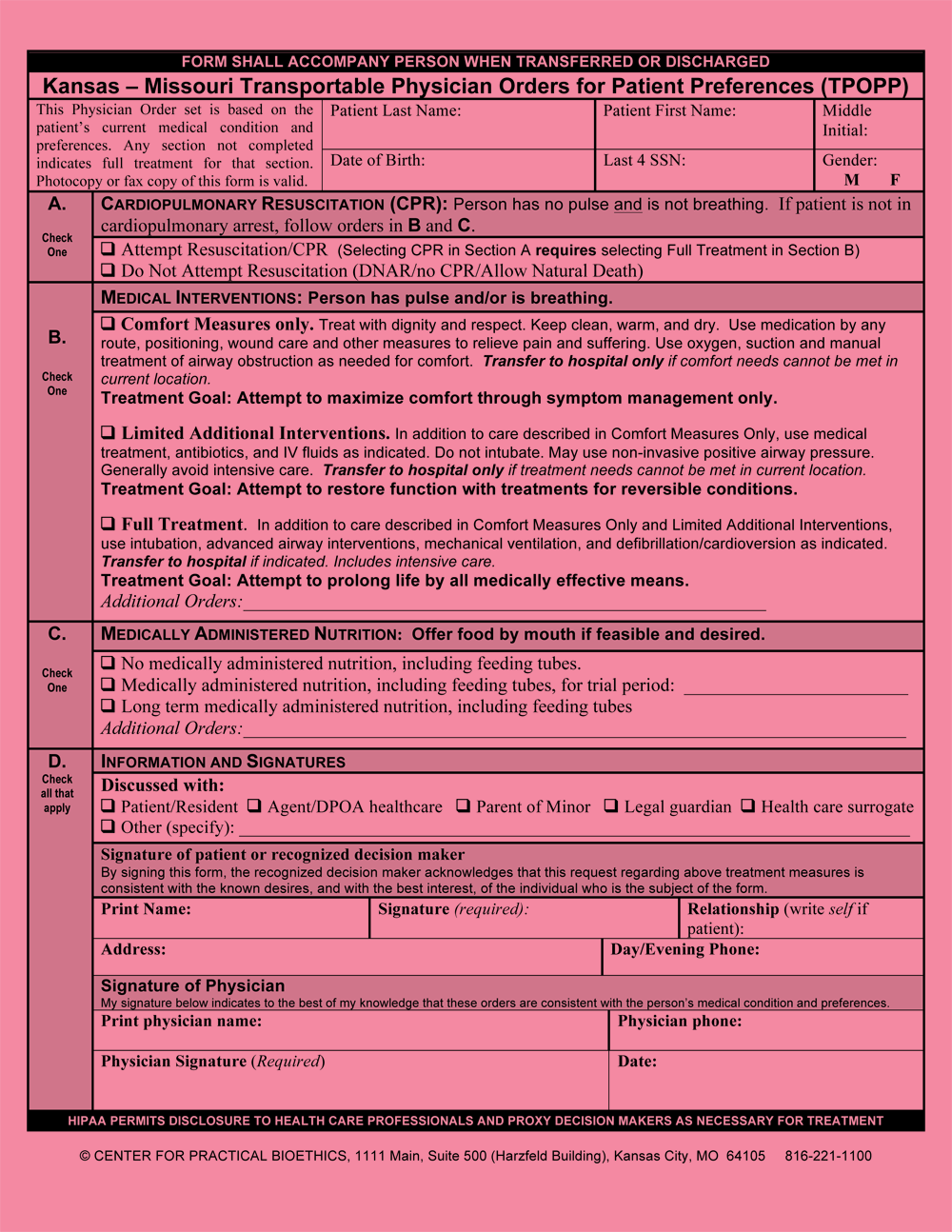 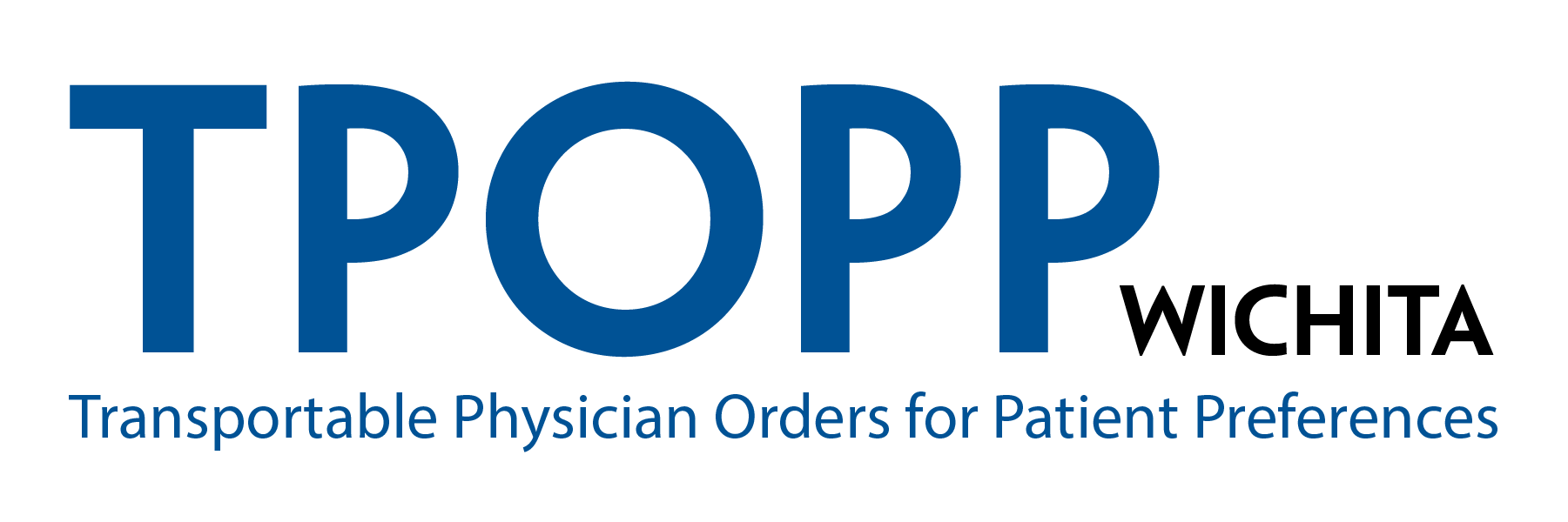 D. Information and Signatures
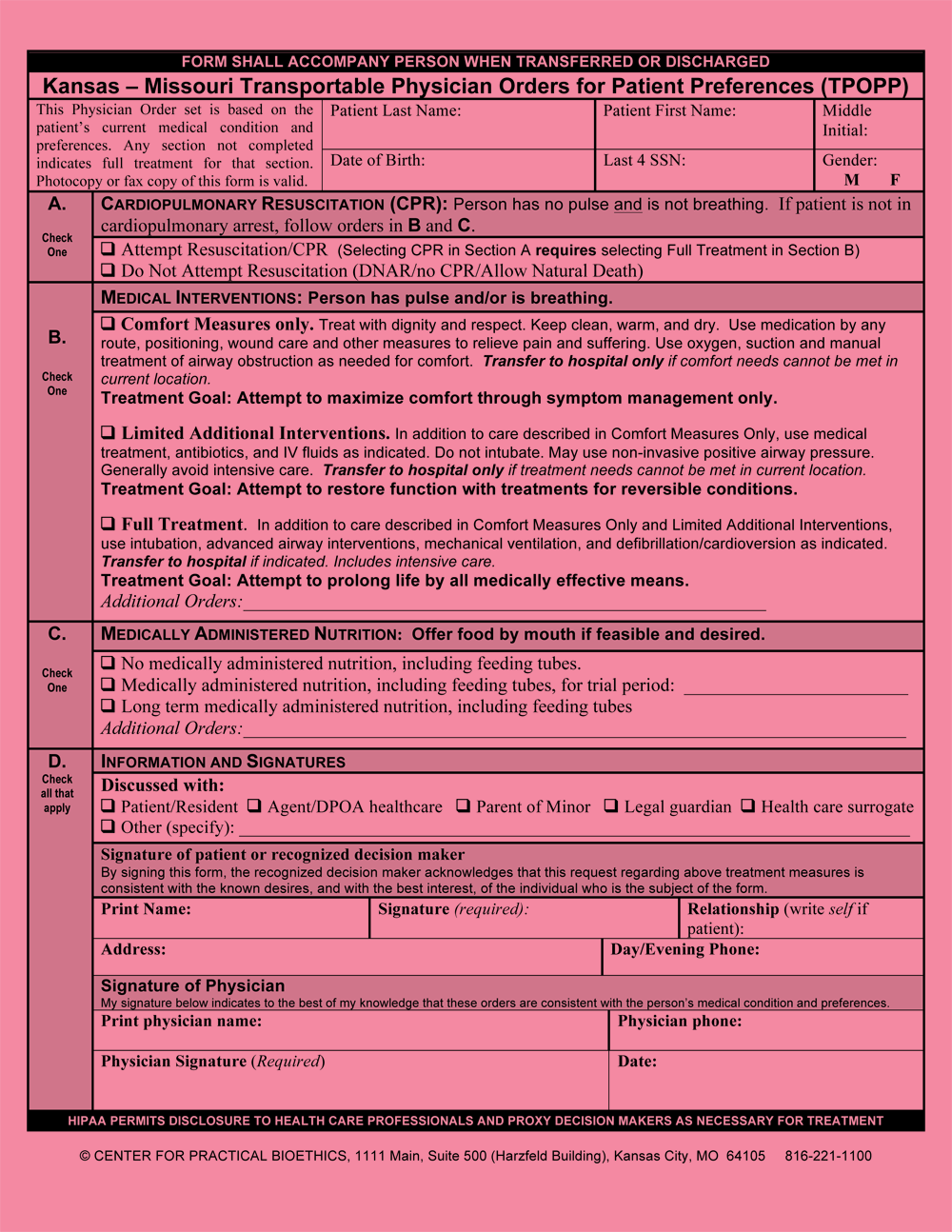 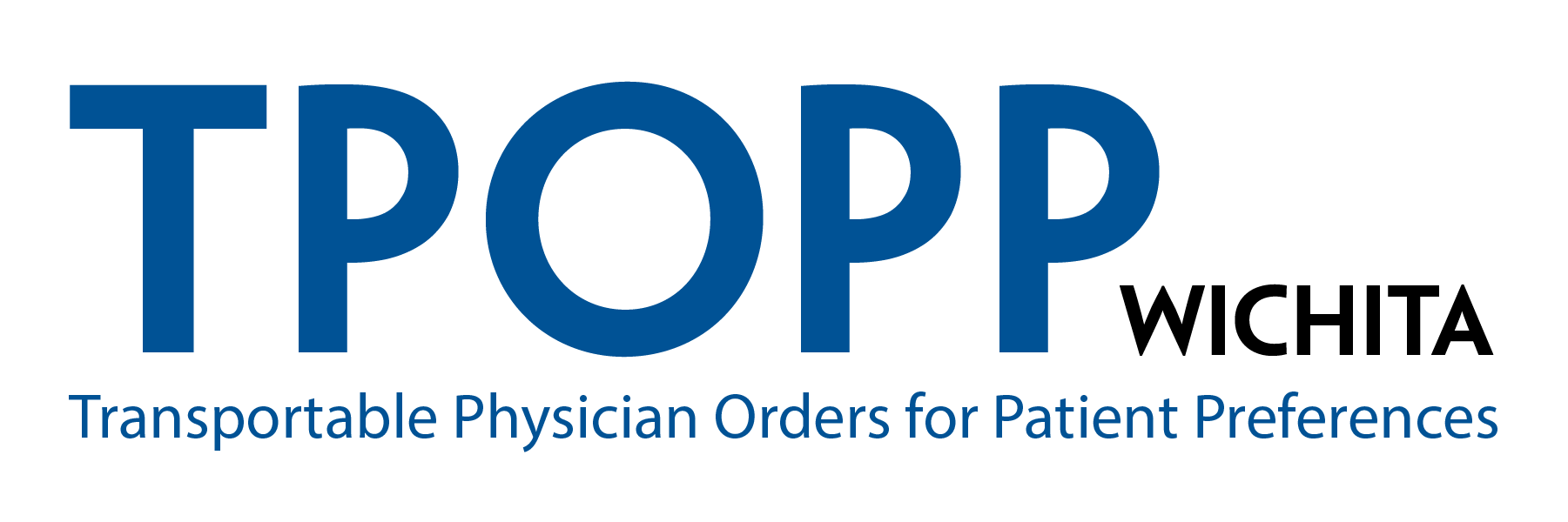 When we are successful,  what would it look like?
We will make a major improvement in matching the care     	we provide to the care our patients desire


We will impact how and where patients and their families experience end-of-life


We will improve the level of coordination across the care continuum for one of the most vulnerable populations while respecting their voice
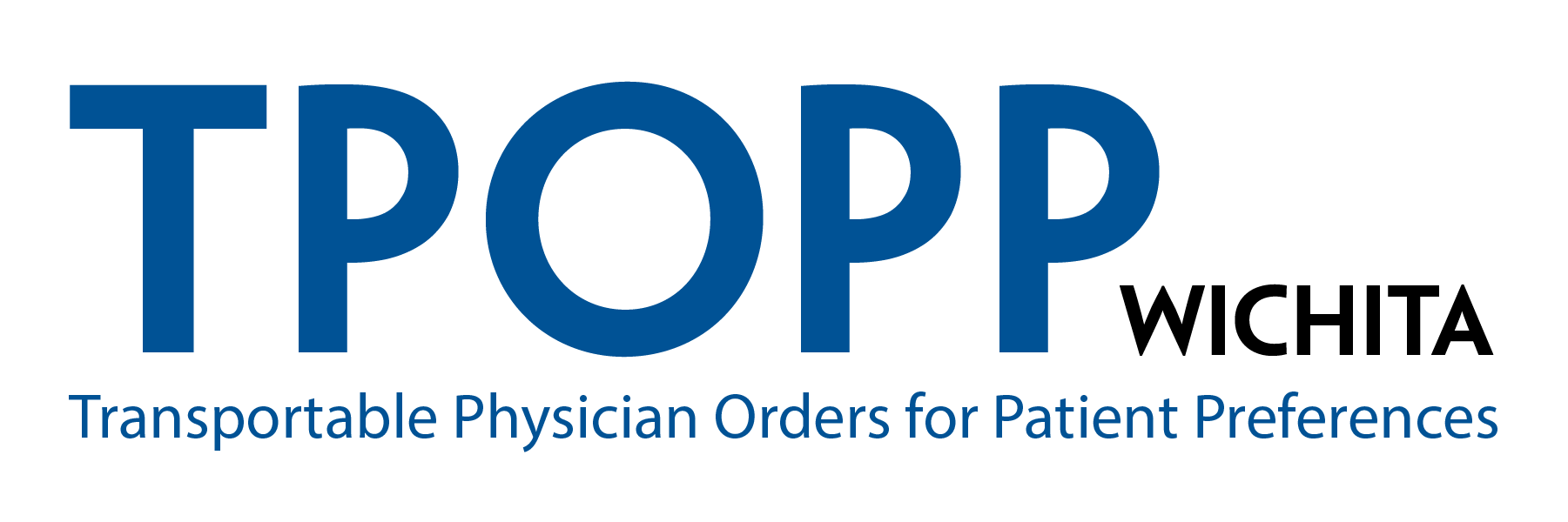 So...Are You Ready to Join Us?
Readiness assessment  (survey)

 Local coalition formation with key stakeholders 
    --  Leadership
    --  Passion, commitment
    --  Outreach, education an performance improvement
    --  Sustainability

 Interdisciplinary Approach
    --  Facilities:  Hospitals, Independent Living Facilities, 	Assisted Living Facilities, Nursing Homes
--  Disciplines:  MD, RN, SW, EMS, ATTY, Consumers
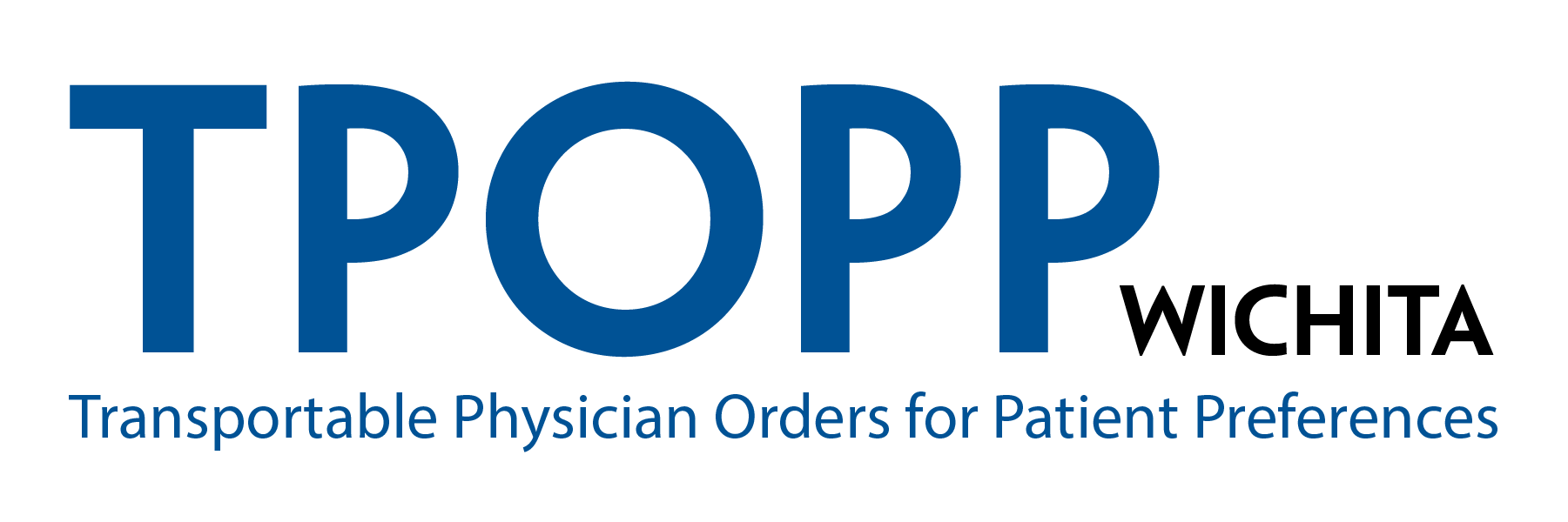 Steps to join TPOPP Wichita
Have ONE person complete survey for your facility/health care institution

Keep the original survey and mail a copy to:  
	
	TPOPP Wichita Chair	TPOPP Development 	
	Carolyn Harrison		Sandy Silva		
 	1125 N. Linden Cir		Center for Practical Bioethics
	Wichita, KS  67206		1111 Main St., Suite 500						Kansas City, MO 64105-2116
					 316-259-3810
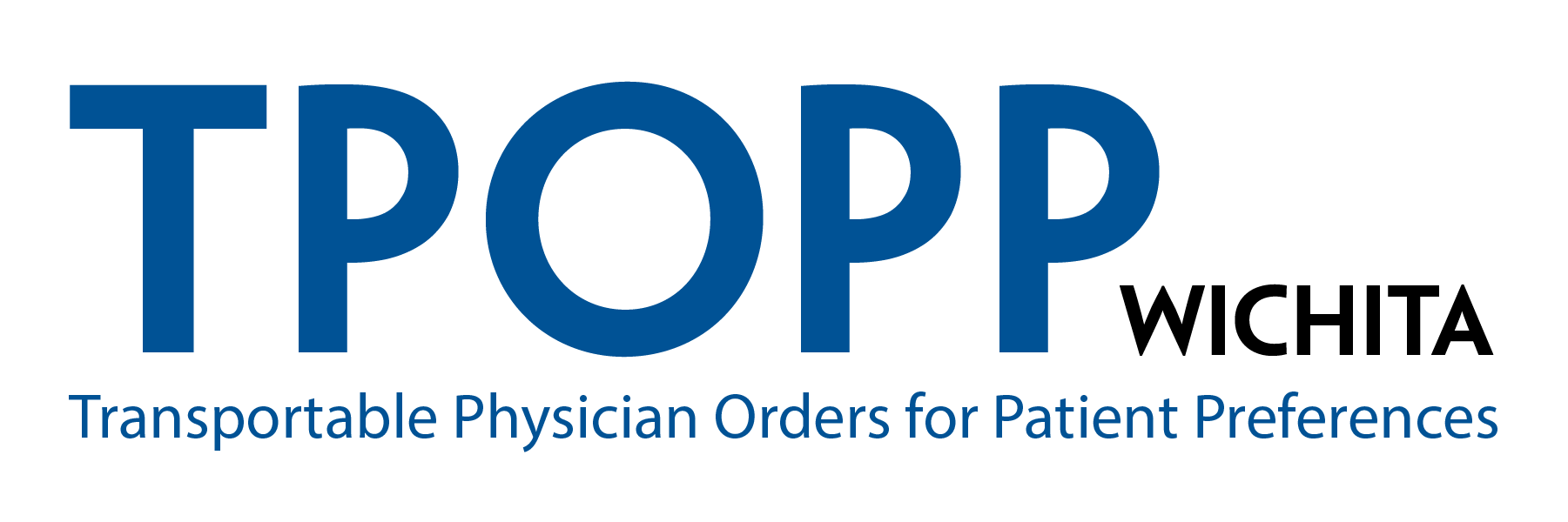 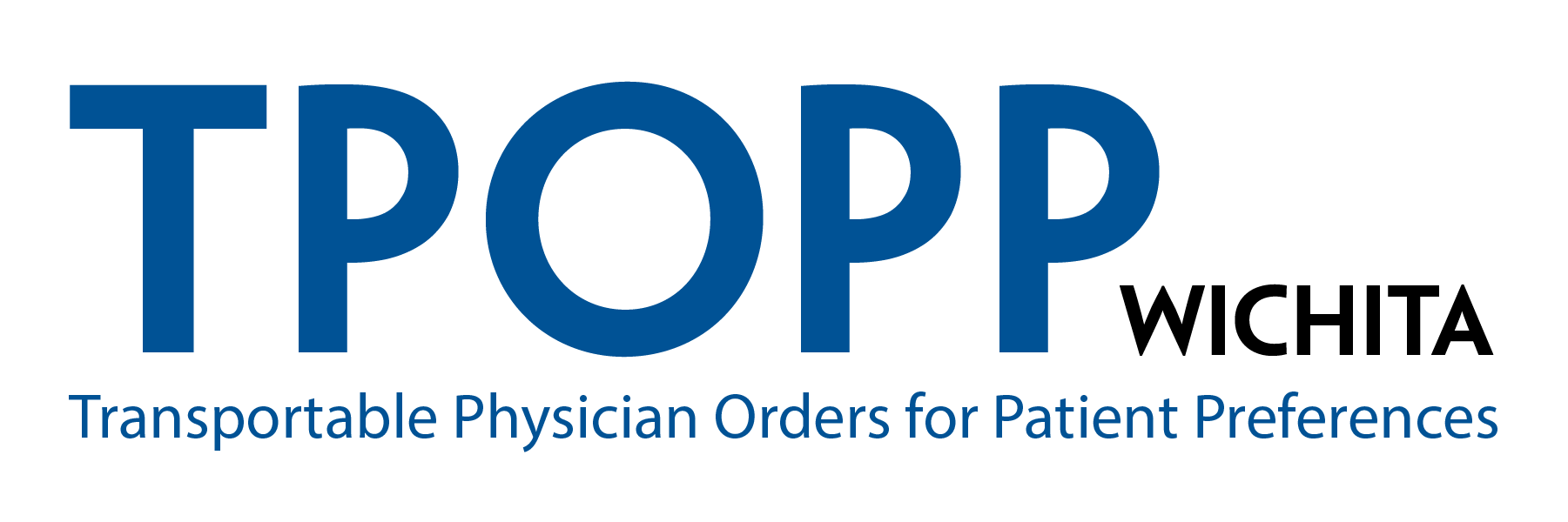 “TAKE AWAY TODAY”
TPOPP is a physician order sheet

Designed for use in ALL health care settings and the community
JOINT effort of Via Christi Health, Wesley Medical Center, and the Medical Society of Sedgwick County
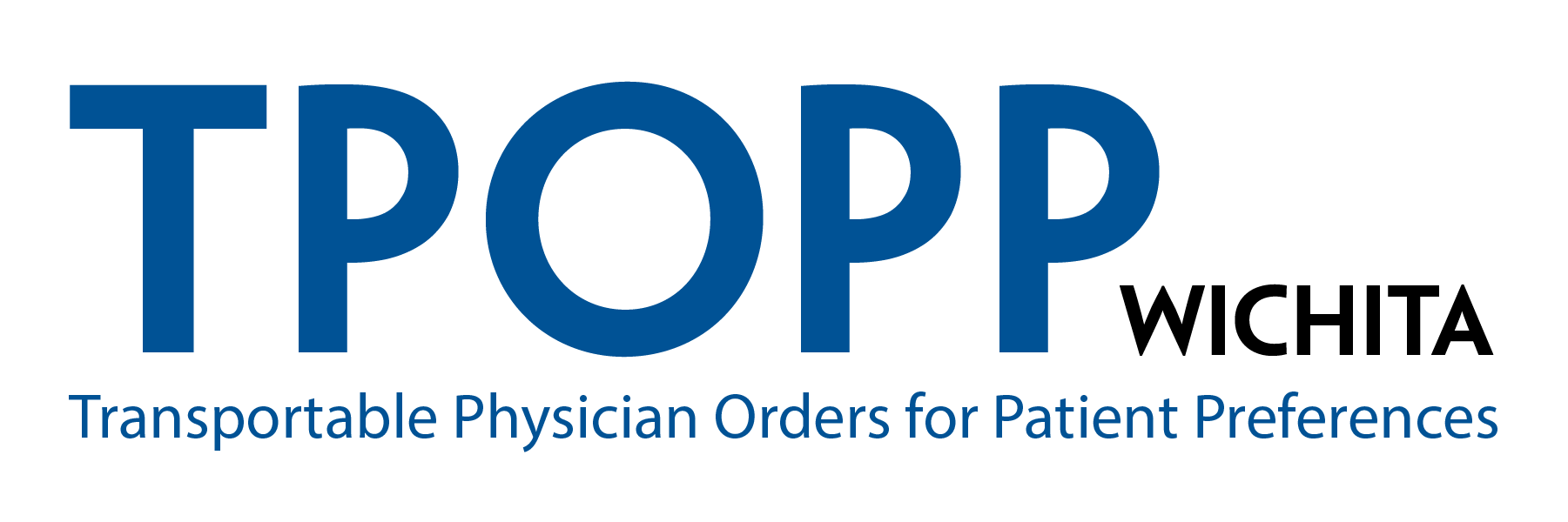 THANK   YOU!
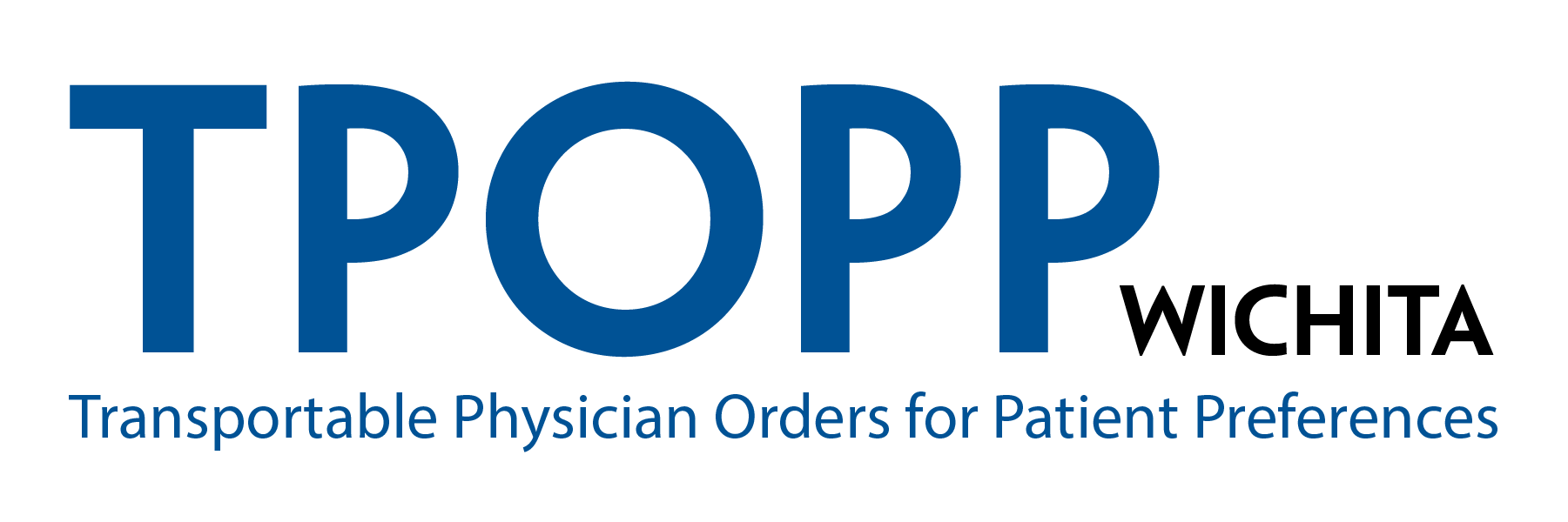